Community Infrastructure for Research in Computer and Information Science and Engineering (CIRC)
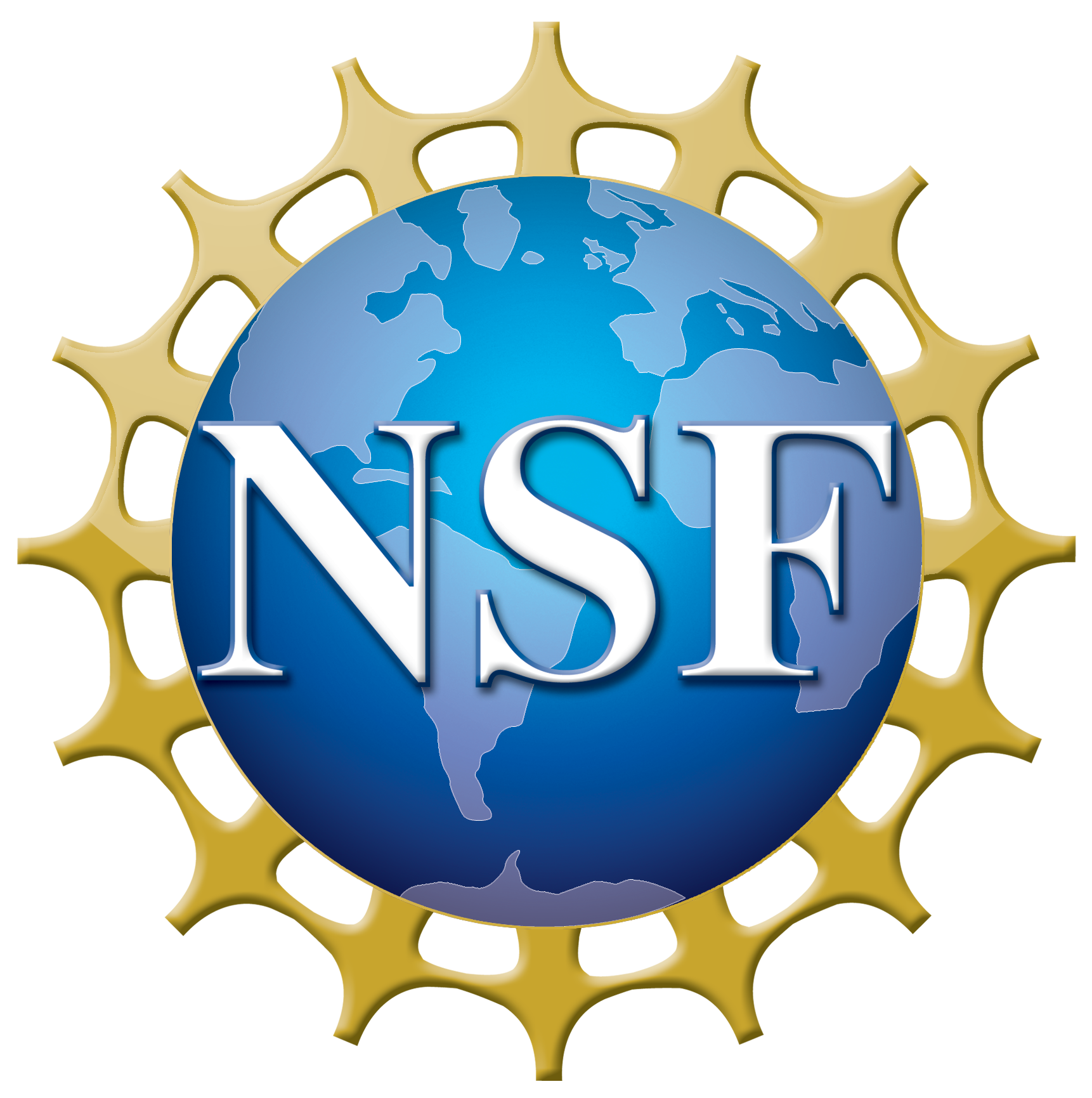 NSF 23-589
Formerly CCRI
Webinar 19 July 2023
1
[Speaker Notes: https://www.nsf.gov/pubs/2022/nsf22509/nsf22509.htm]
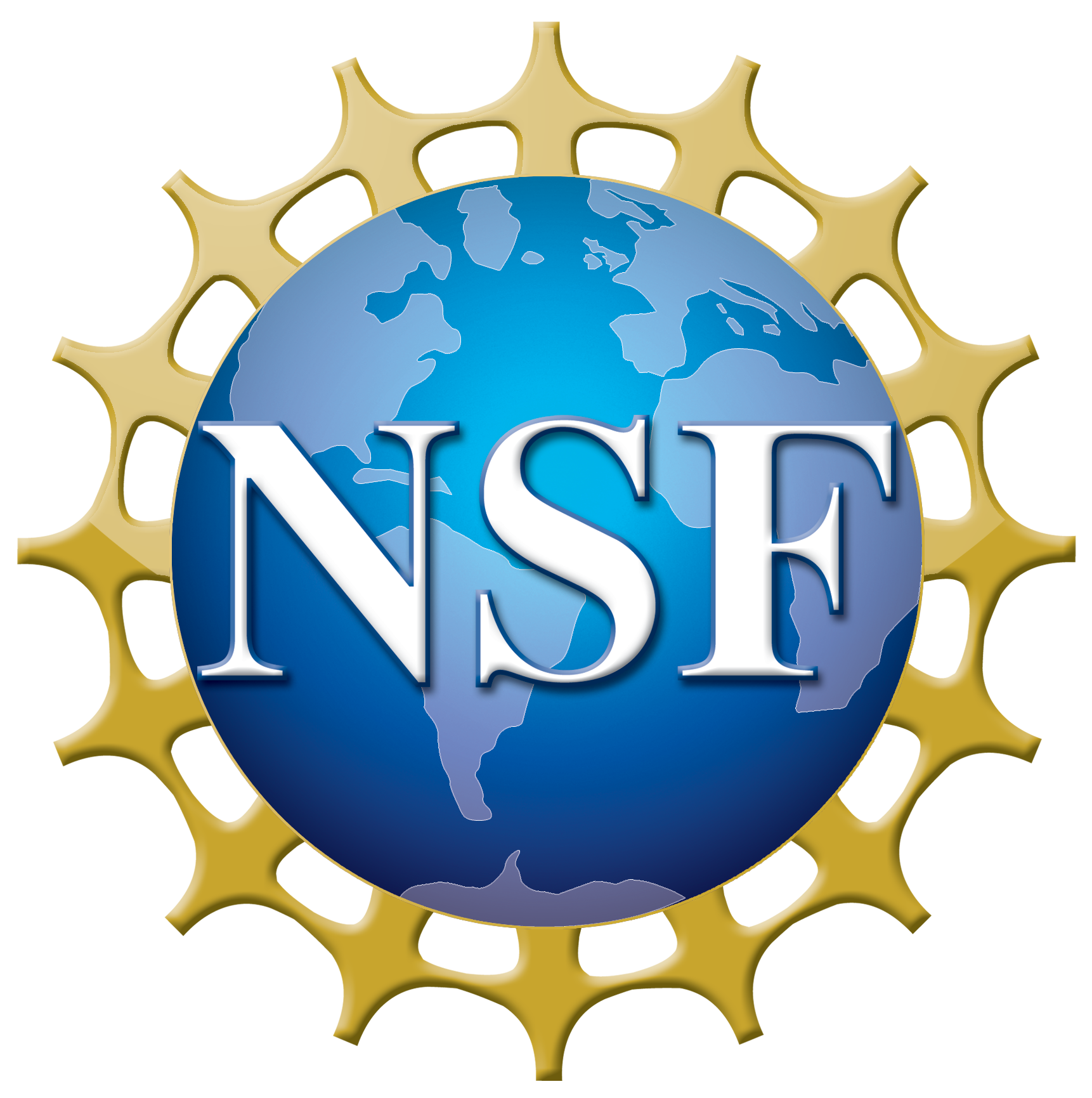 Program Directors
Deep Medhi (CNS)
Mimi McClure (CNS)
Tatiana Korelsky (IIS)
Damian Dechev (CCF)
Jason Hallstrom (CNS)
Nicholas Goldsmith (CNS)
2
Overview of the CIRC Program
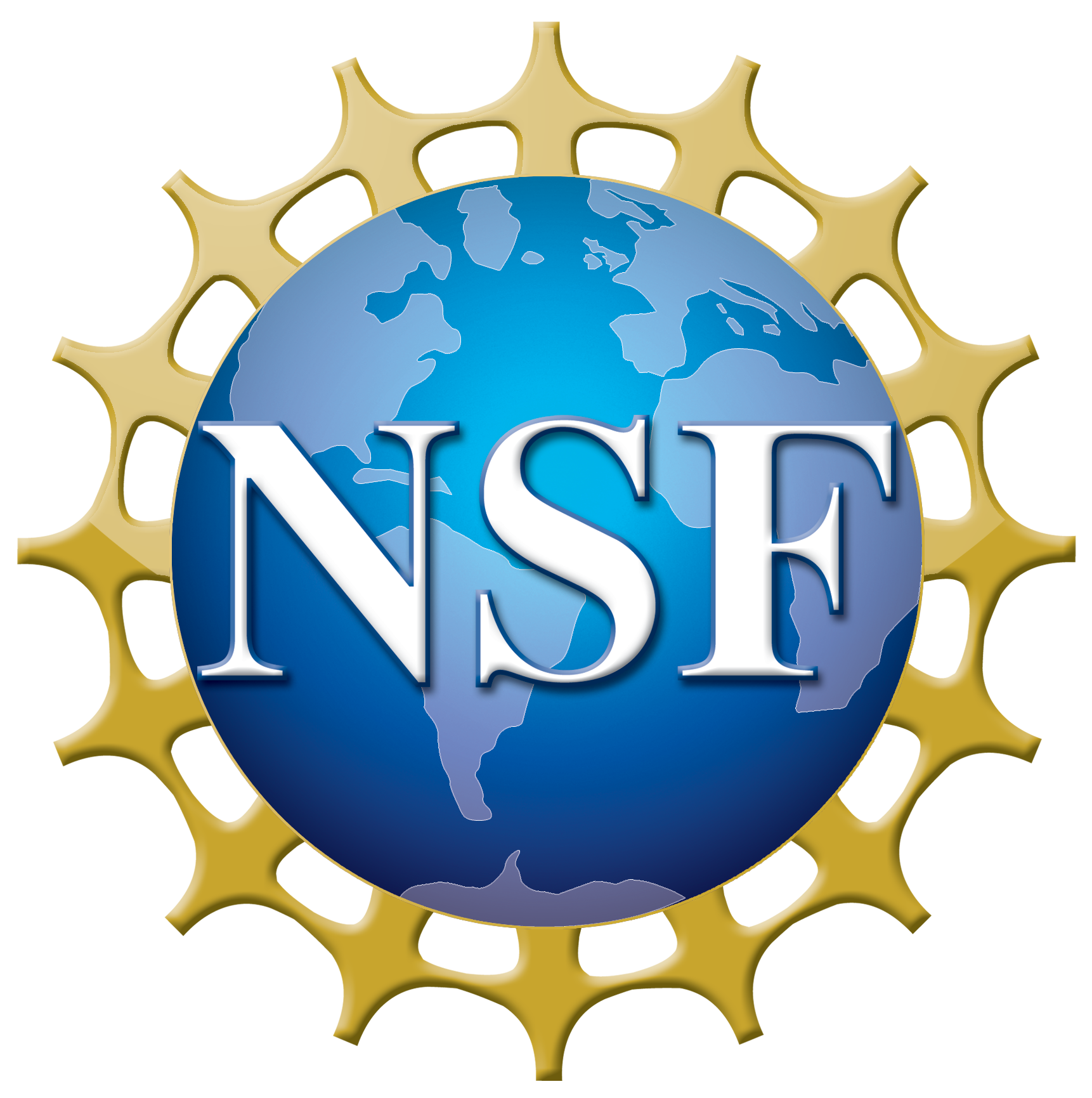 3
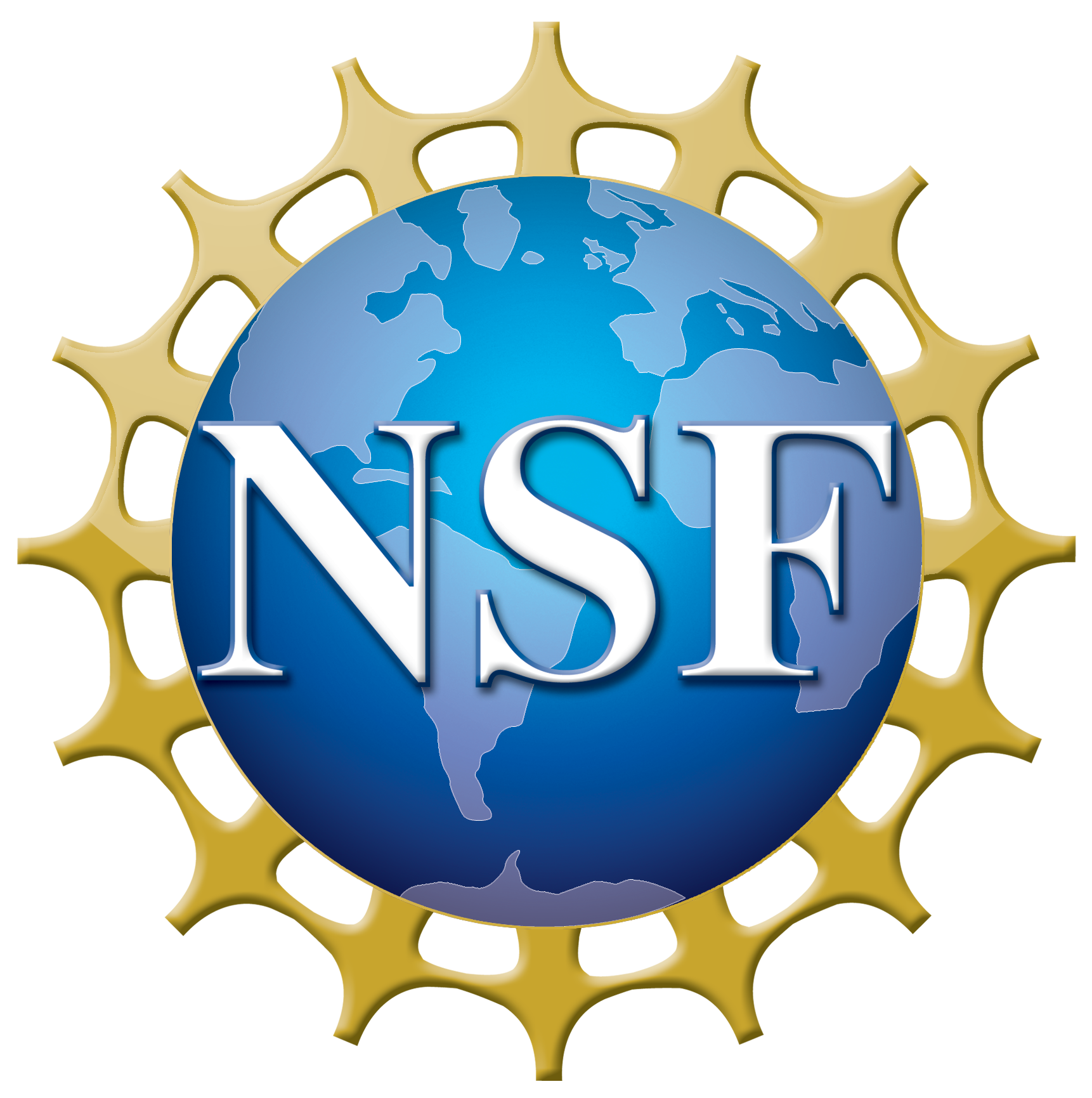 Synopsis
Funds the creation and enhancement of world-class community research infrastructure 
Funds infrastructure for communities of researchers pursuing focused research agendas in computer and information science and engineering (CISE)
Infrastructure may include equipment, testbeds, software, data repositories, and the creation or curation of data sets needed for CISE research, including benchmark datasets for driving CISE systems and testbeds for verification and measurement purposes
Includes developing user services and engagement to attract, nurture, and grow a robust research community
Enable advances not possible with existing infrastructure
Project Classes
Planning: Supports planning efforts to engage research communities to develop new CISE community research infrastructure
Exploratory Development: Supports validation of unproven infrastructure designs
Medium: Supports the creation or enhancement of CISE community research infrastructure
Grand: Supports significant efforts to develop, enhance, or sustain CISE community research infrastructure
4
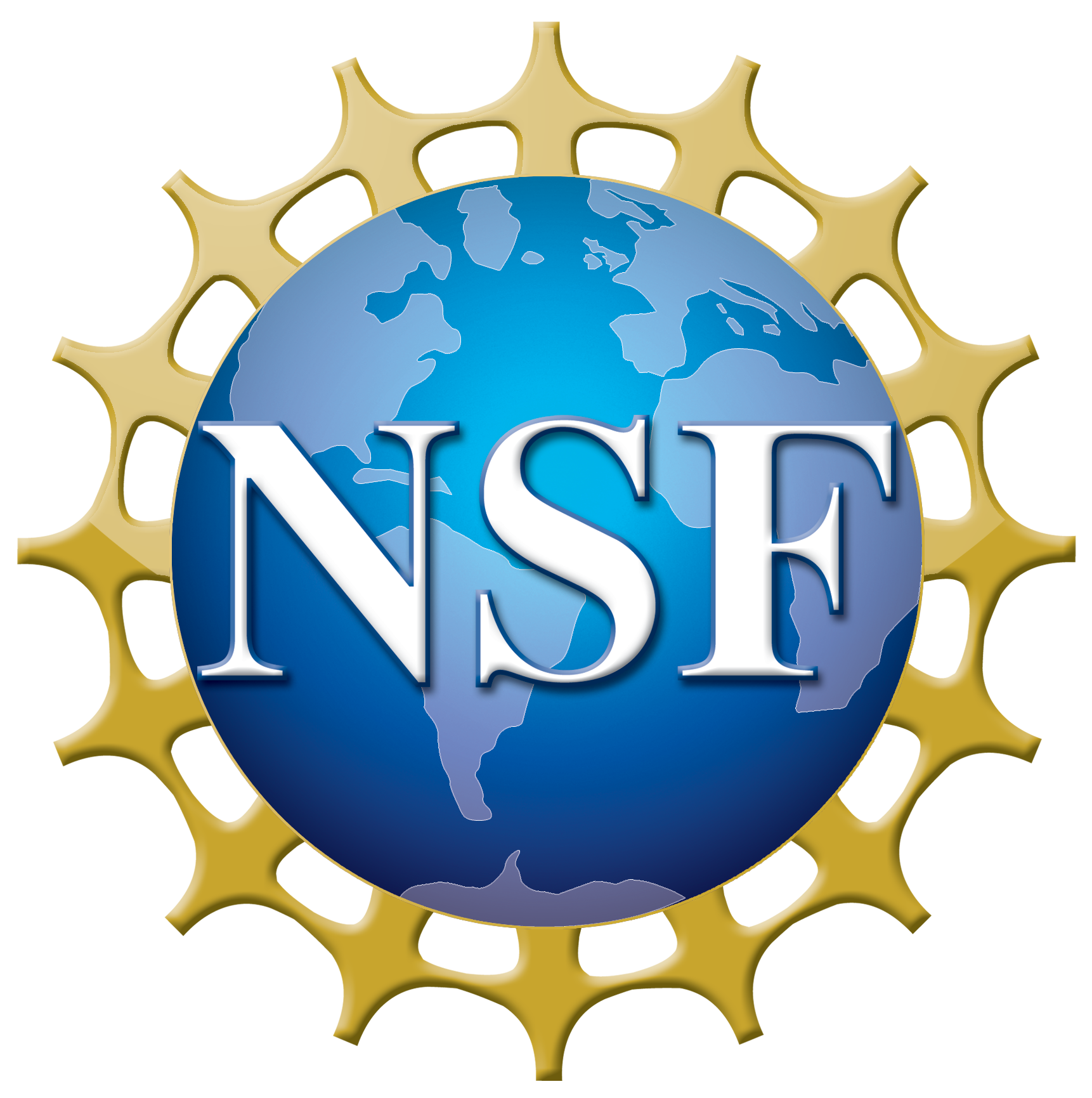 Expectations
Provide compelling new research opportunities for a community of CISE researchers that extends beyond the awardee organization(s) 
Enable unique and compelling research opportunities otherwise inaccessible to the CISE research community
Include a vision for future long-term community sustainability and operation
Define metrics relevant to the proposal goals and address measurement and evaluation of the infrastructure
Provide robust user services and support to the community
5
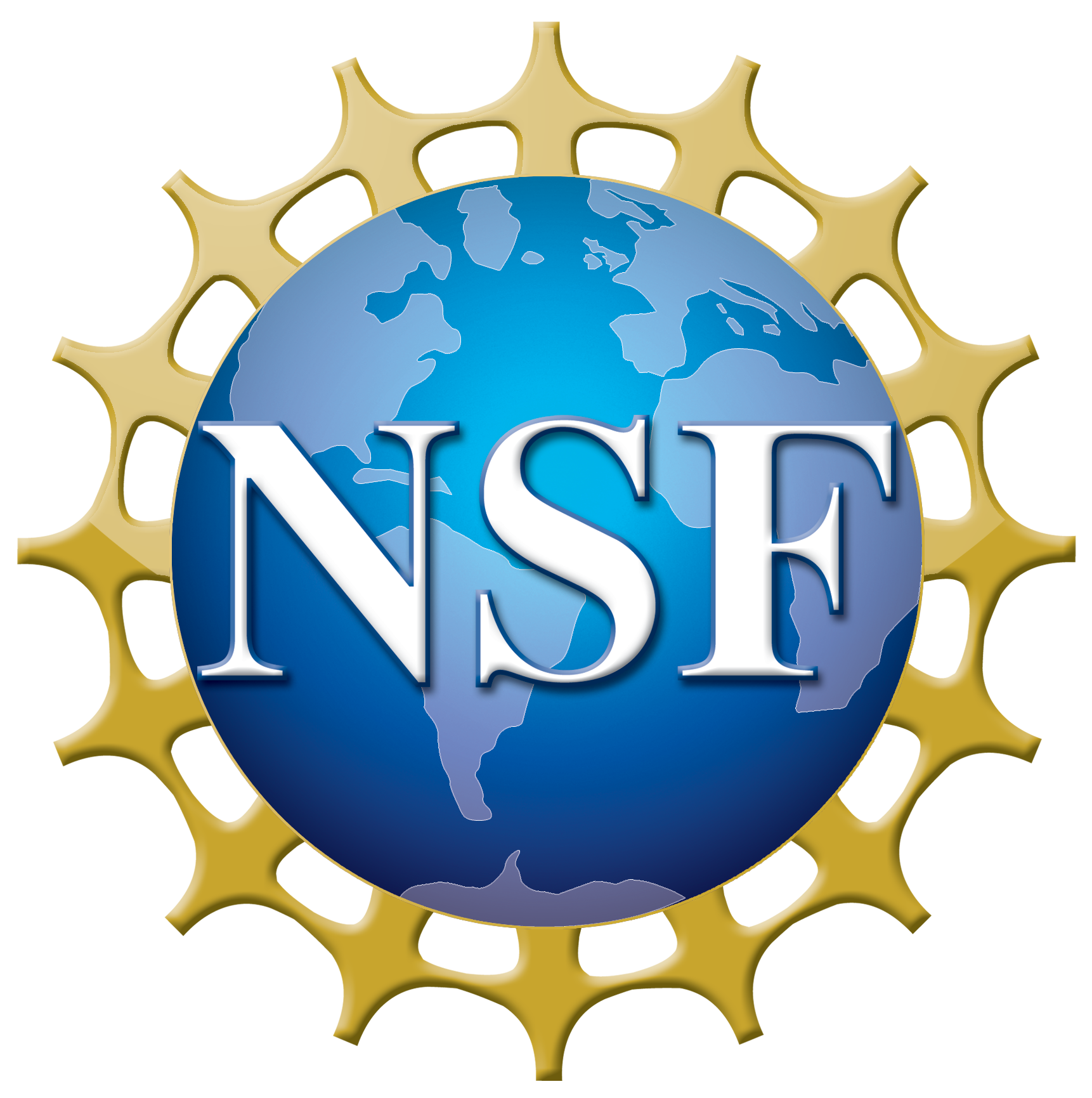 Revisions from previous solicitation
Changed name from CCRI to CIRC
PI limits increased to 2 for Medium and Grand Proposals
Enhance/Sustain (ENS) eligibility clarified
Grand category includes option to request Internet Measurement Research infrastructure mentioned in NSF 22-519
Cooperative agreements added as a possible award type
Limit added to 5 letters of collaboration
Exploratory Development track added
6
Project Classes
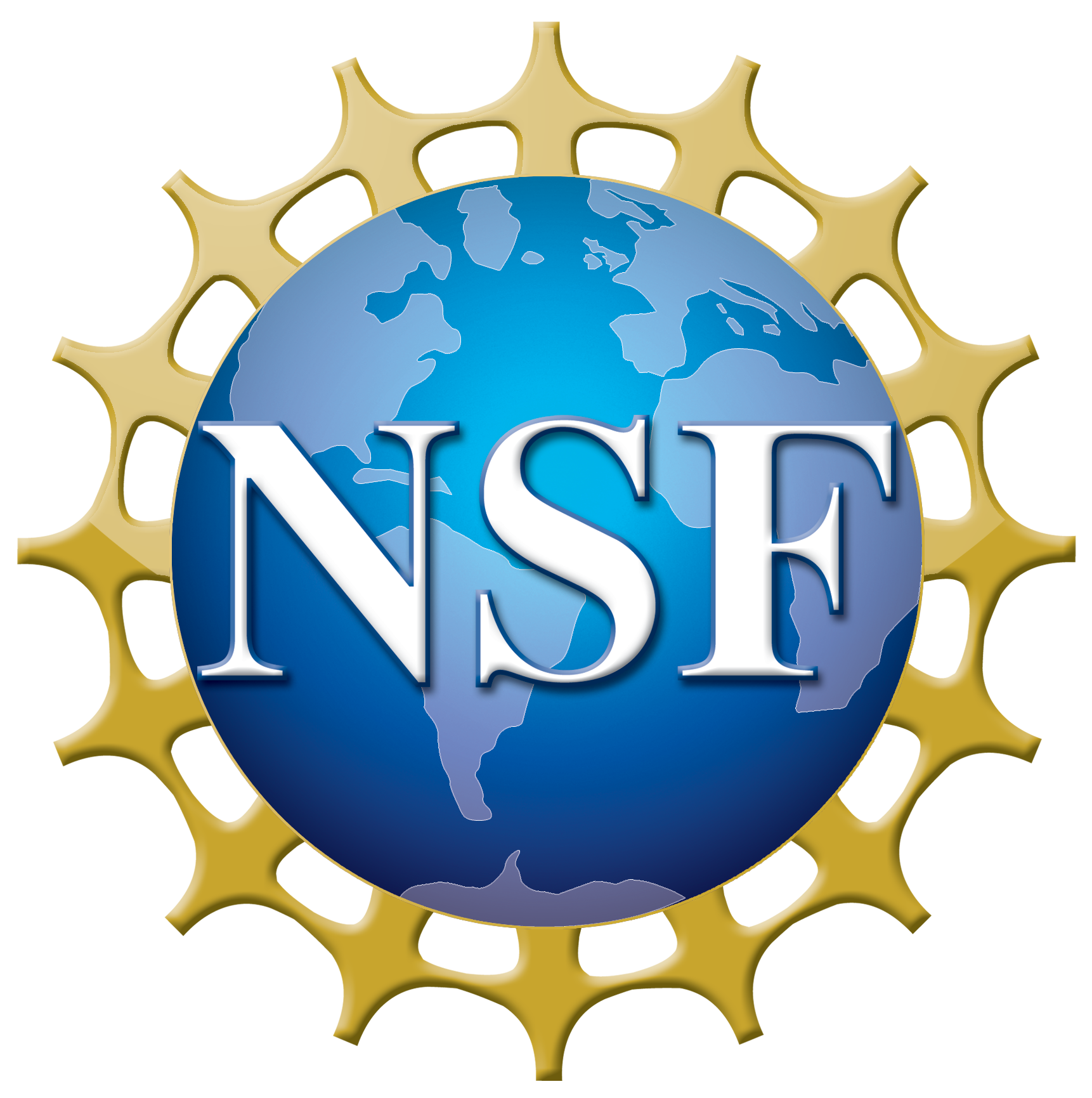 7
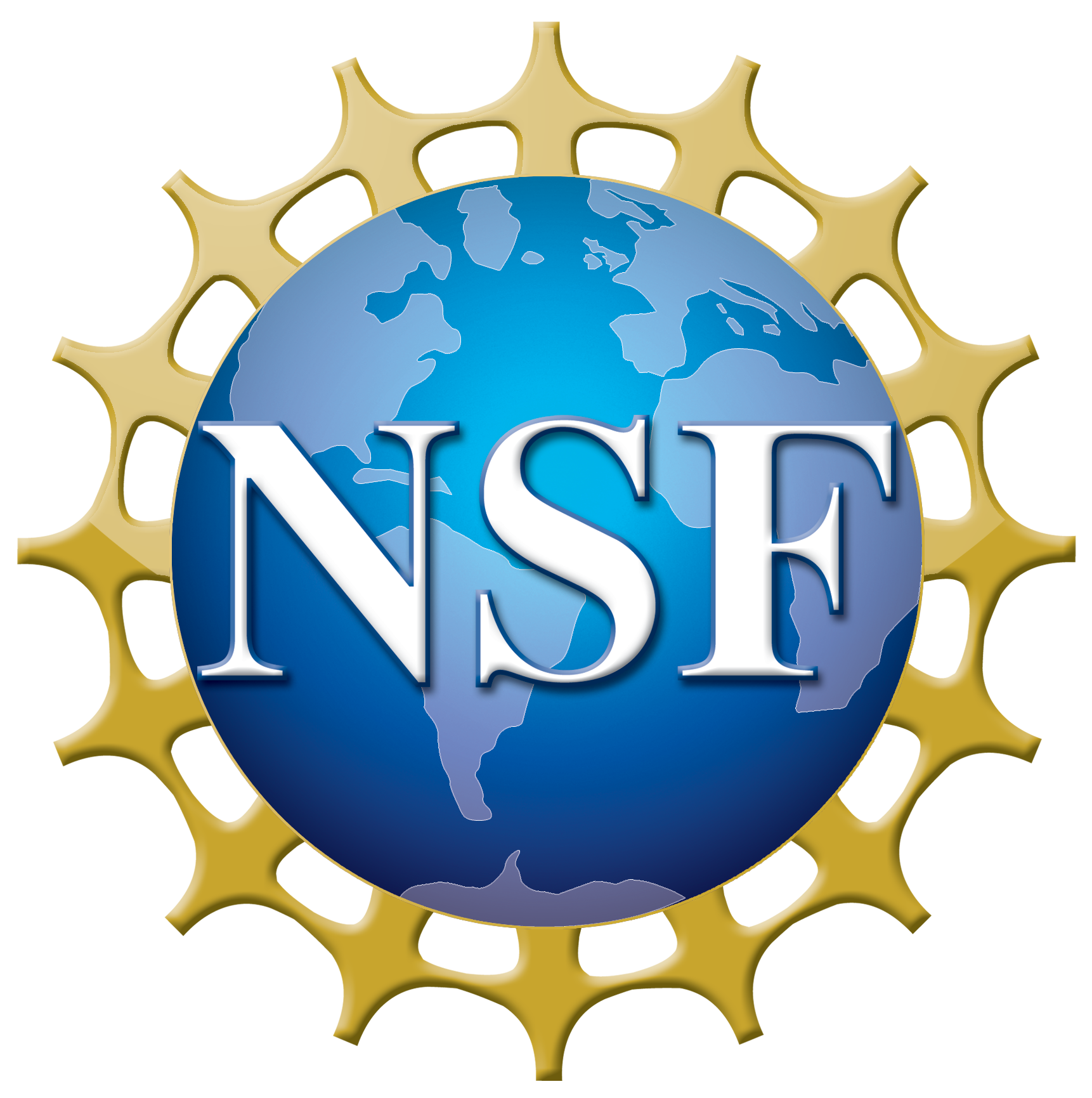 Planning Community Infrastructure (Planning)
Supports planning activities and community outreach towards the development of a CIRC, MSRI-1, or MSRI-2 proposal
Must have a clear research vision and robust set of planning activities
Must include significant community engagement to determine needs, priorities, and support
Planning-C: Planning activities towards CIRC Grand or Medium (New, not ENS)
Planning-M: Planning activities towards MSRI-1 or MSRI-2 (more info on coming slides)
Planning grants are not required for submission to MSRI-1 or MSRI-2, but enable preliminary planning work
Budget Information
Up to 1.5 years (Planning-C) or 2 years (Planning-M)
Up to $100,000 (Planning-C) or $250,000 (Planning-M)
8
[Speaker Notes: MSRI-1 and MSRI-2 discussed on the next 2 slides]
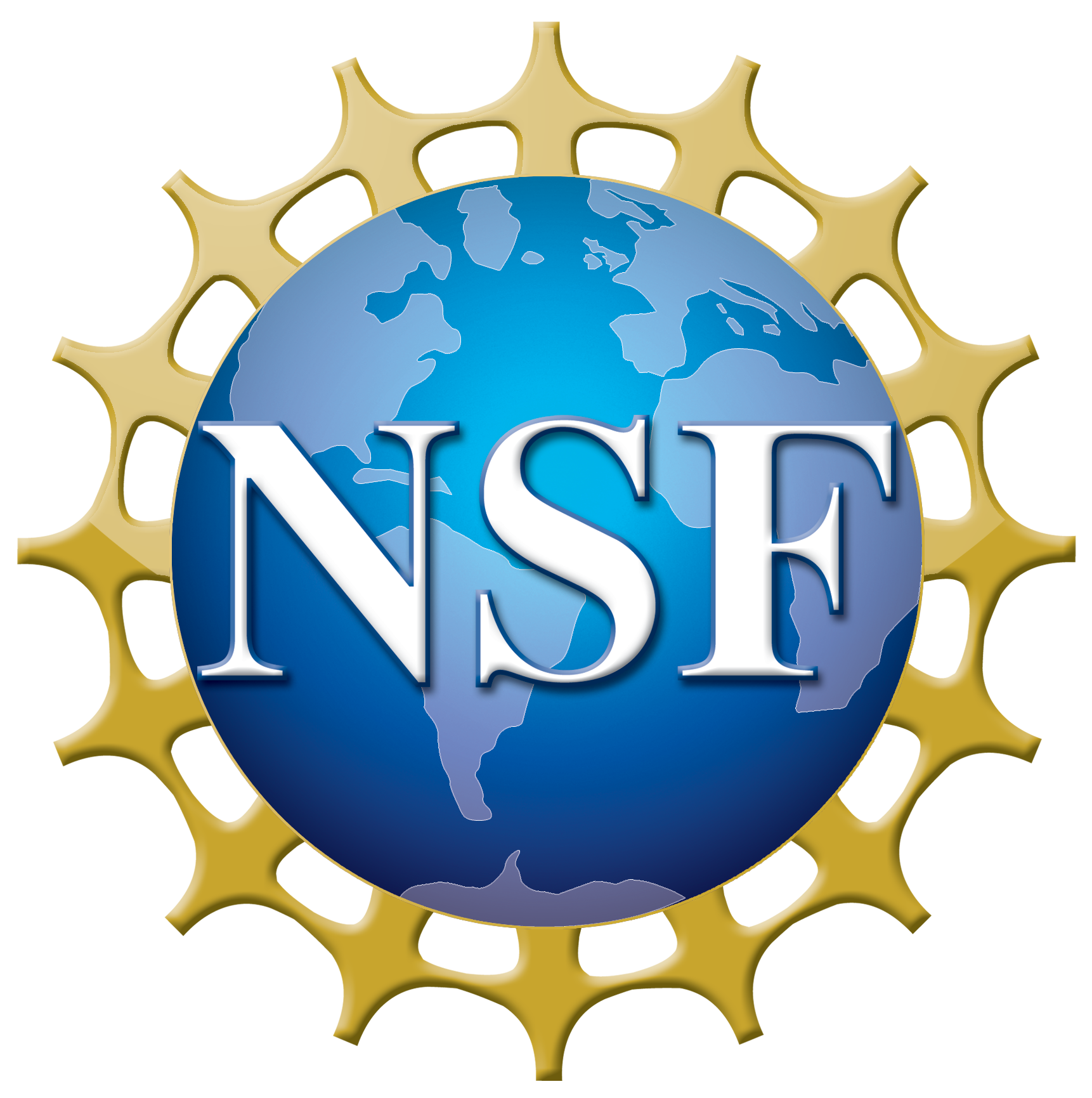 Midscale Research Infrastructure-1 (MSRI-1) Scope
Most recent solicitation: NSF 22-637
The goal of Mid-scale RI-1 is the fulfillment of a community-defined need that enables current and next-generation U.S. researchers to be competitive in a global research environment
NSF defines Research Infrastructure as any combination of facilities, equipment, instrumentation, or computational hardware or software, and the necessary human capital in support of the same
May involve new or upgraded research infrastructure
"Design" and "Implementation" Tracks
The “Design” track is intended to facilitate progress toward readiness for a mid-scale range implementation project
$400,000 to $20,000,000
"Implementation" projects support acquisition, assembly, construction and commissioning of research infrastructure
$4,000,000 to $20,000,000
9
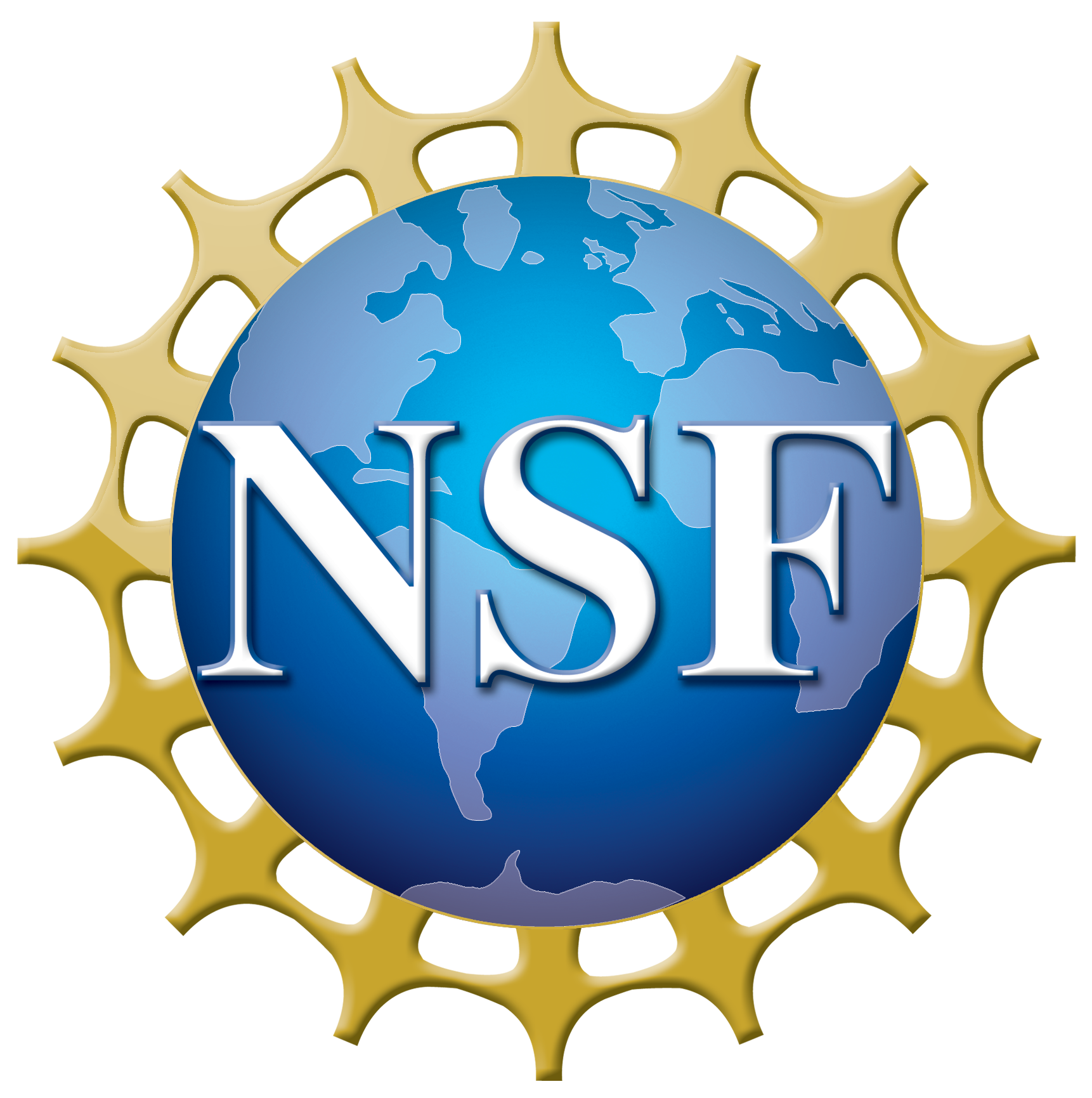 Midscale Research Infrastructure-2 (MSRI-2) Scope
Most recent solicitation: NSF 23-570
Supports the implementation of unique and compelling research infrastructure projects
Will only consider the implementation stage of a project, including a limited degree of final development or necessary production design immediately preparatory to implementation
$20,000,000 to $100,000,000
10
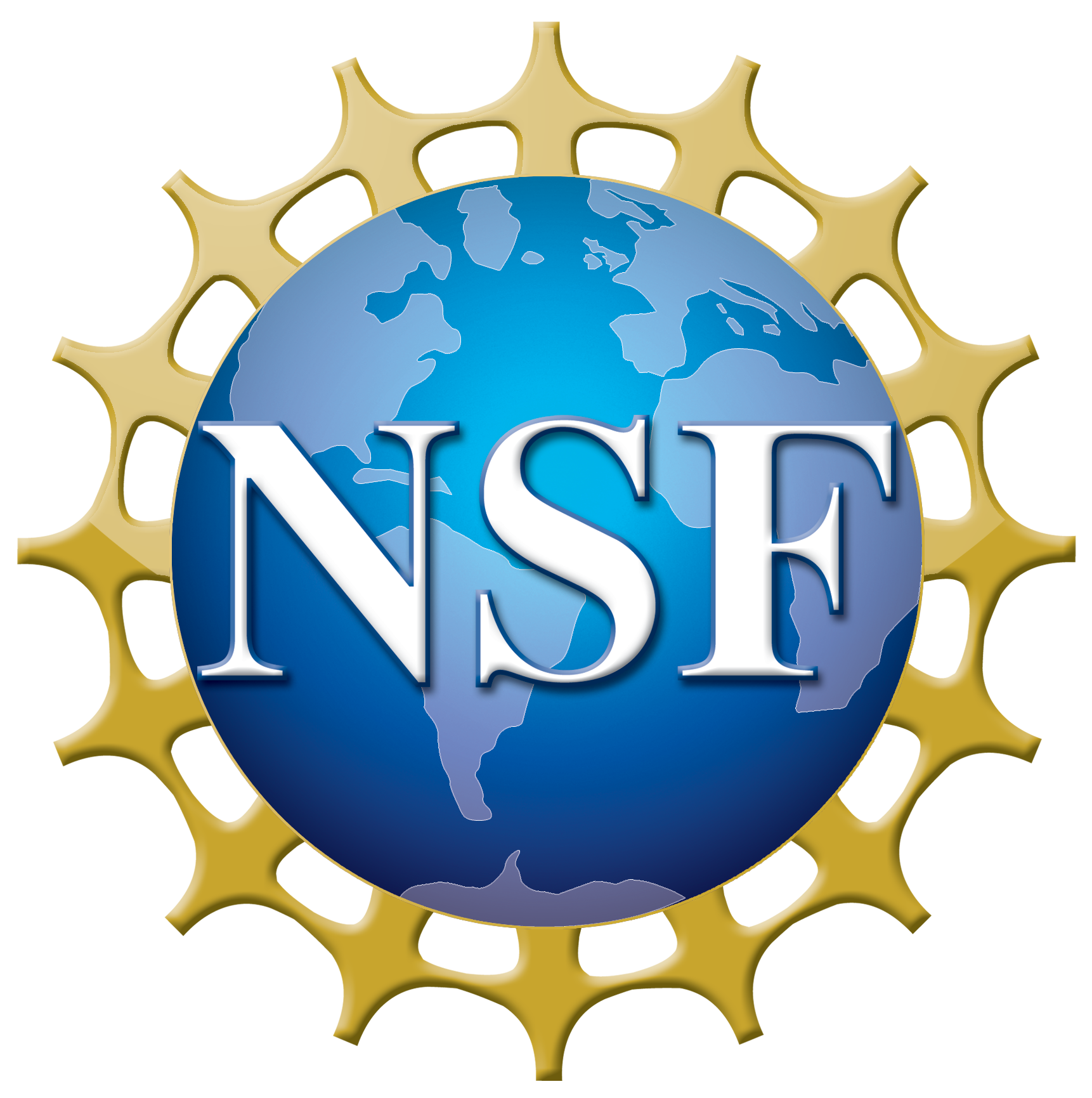 Exploratory Development ("Dev" track)
Supports activities that involve the validation of unproven infrastructure designs and/or technologies
Projects that may help lay the technical foundations for future CIRC, Midscale RI-1, or Midscale RI-2 projects
Total Budget: $250,001 to $750,000 up to two years
Note: 
The proposers should consider hiring professional staff to ensure that a high-quality, well-tested prototype is shovel-ready for a future research infrastructure request. 
Exploratory Development projects must include significant community engagement to determine community needs, priorities, and support for the proposed infrastructure and to provide input into the design and development.
11
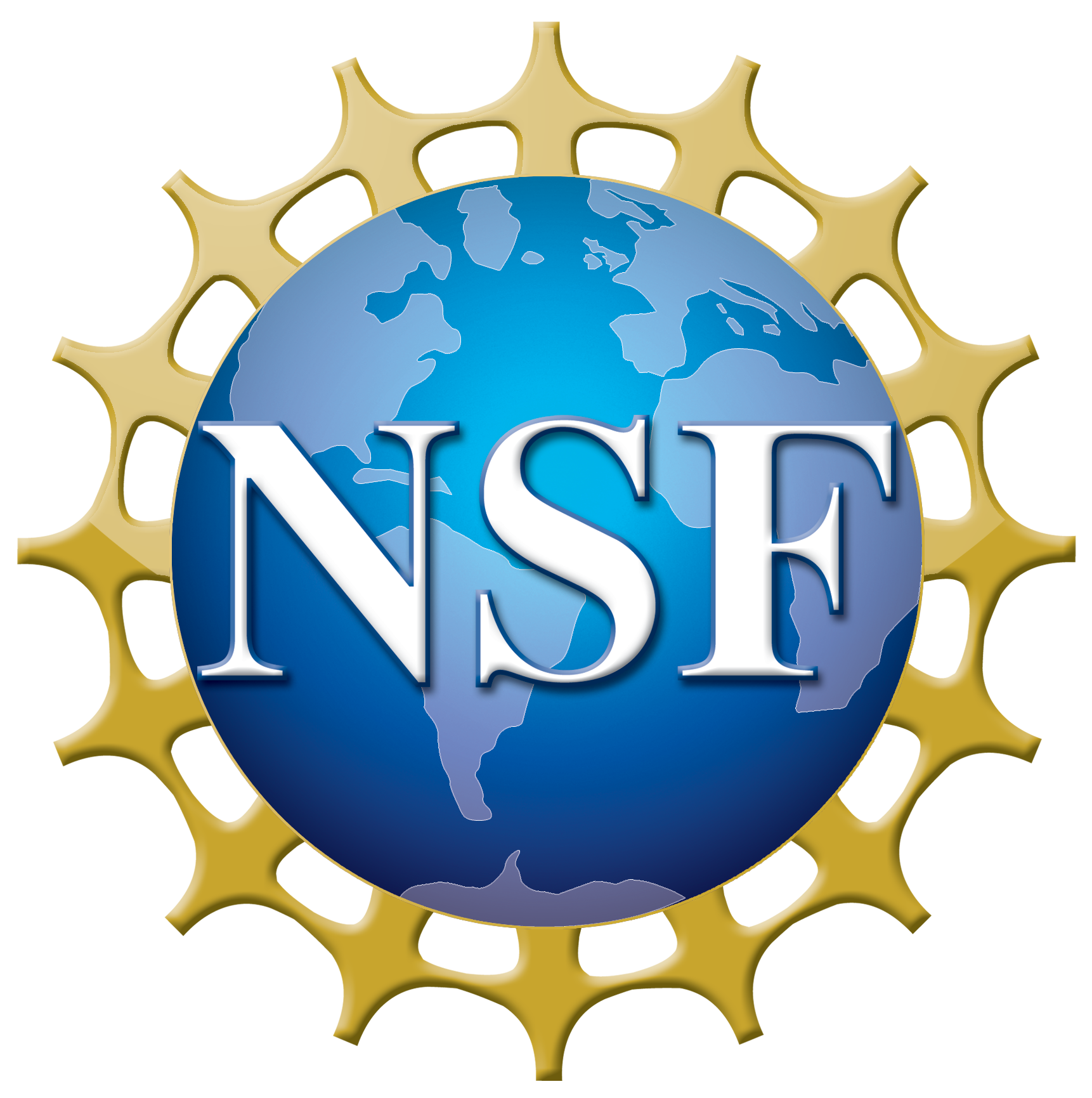 Medium Community Infrastructure (Medium)
Supports the creation of new CISE community research infrastructure or the enhancement of existing CISE community research infrastructure, and the accompanying user services and outreach 
New: Develop new, focused CISE research infrastructure and user services, and to engage the associated research community as part of the development and testing
Enhance/Sustain (ENS): Support significant enhancement of existing CISE research infrastructure to meet research community needs and directions, outreach to broaden and diversify the associated user research community, and implementation of a plan to attain long-term community operation of the infrastructure
Total Budget: $750,001 to $2,000,000 up to 3 years
12
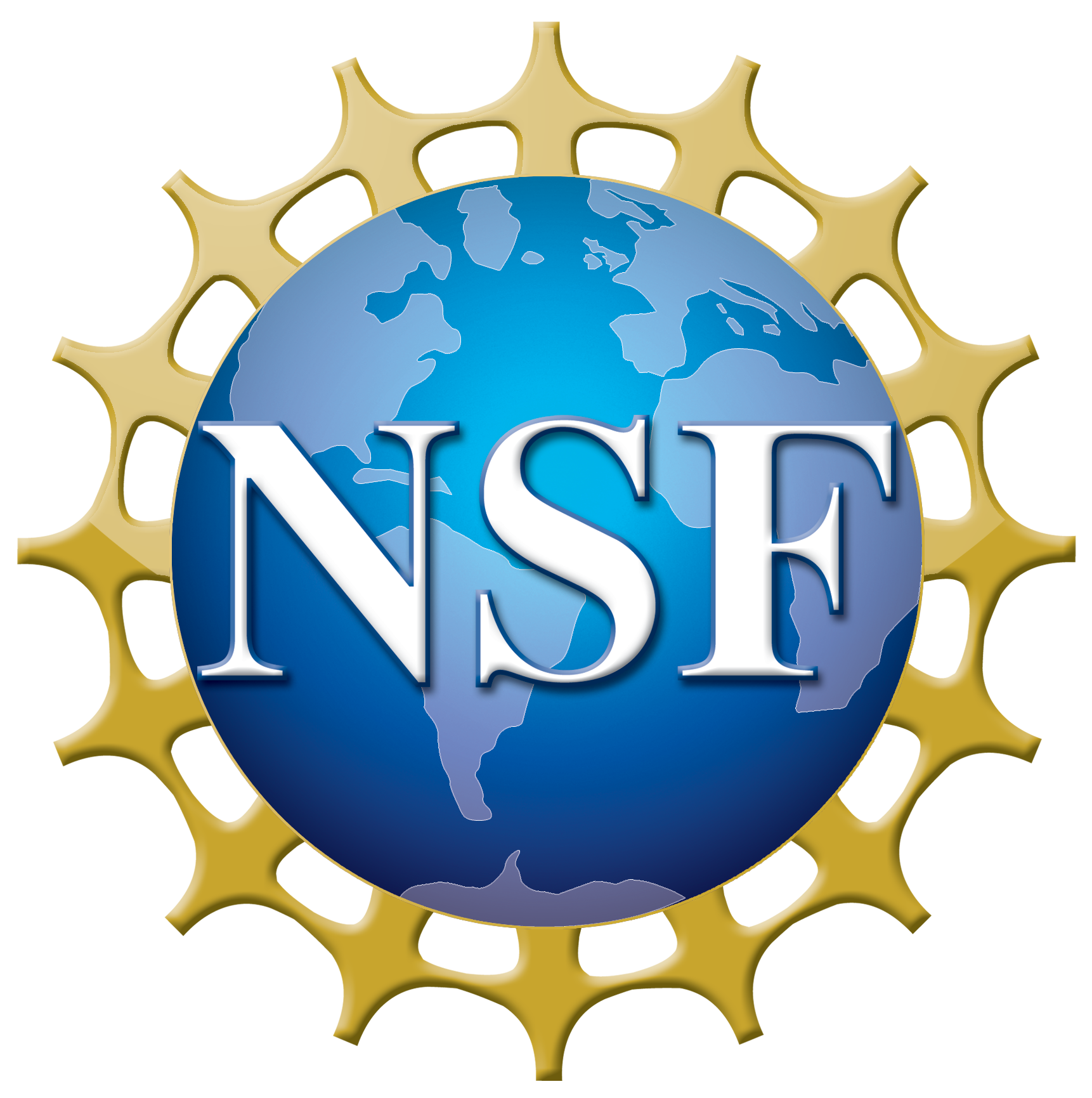 Grand Community Infrastructure (Grand)
Develop significant new, innovative CISE community research infrastructure or enhance and sustain existing CISE community research infrastructure
Develop or enhance testbeds and platforms with an integrated set of user services that enable CISE researchers to conduct research experiments, test and validate methodologies and systems, and evaluate research results
Well-designed plans for involving the related CISE research community in the design, development, testing, and oversight of the infrastructure as well as to guide future enhancements
Promote bold, emerging research directions, build infrastructures that catalyze CISE research and provide leadership and support to develop robust, diverse research communities capable of advancing CISE research frontiers
Total Budget: $2,000,001 to $5,000,000 up to 5 years
13
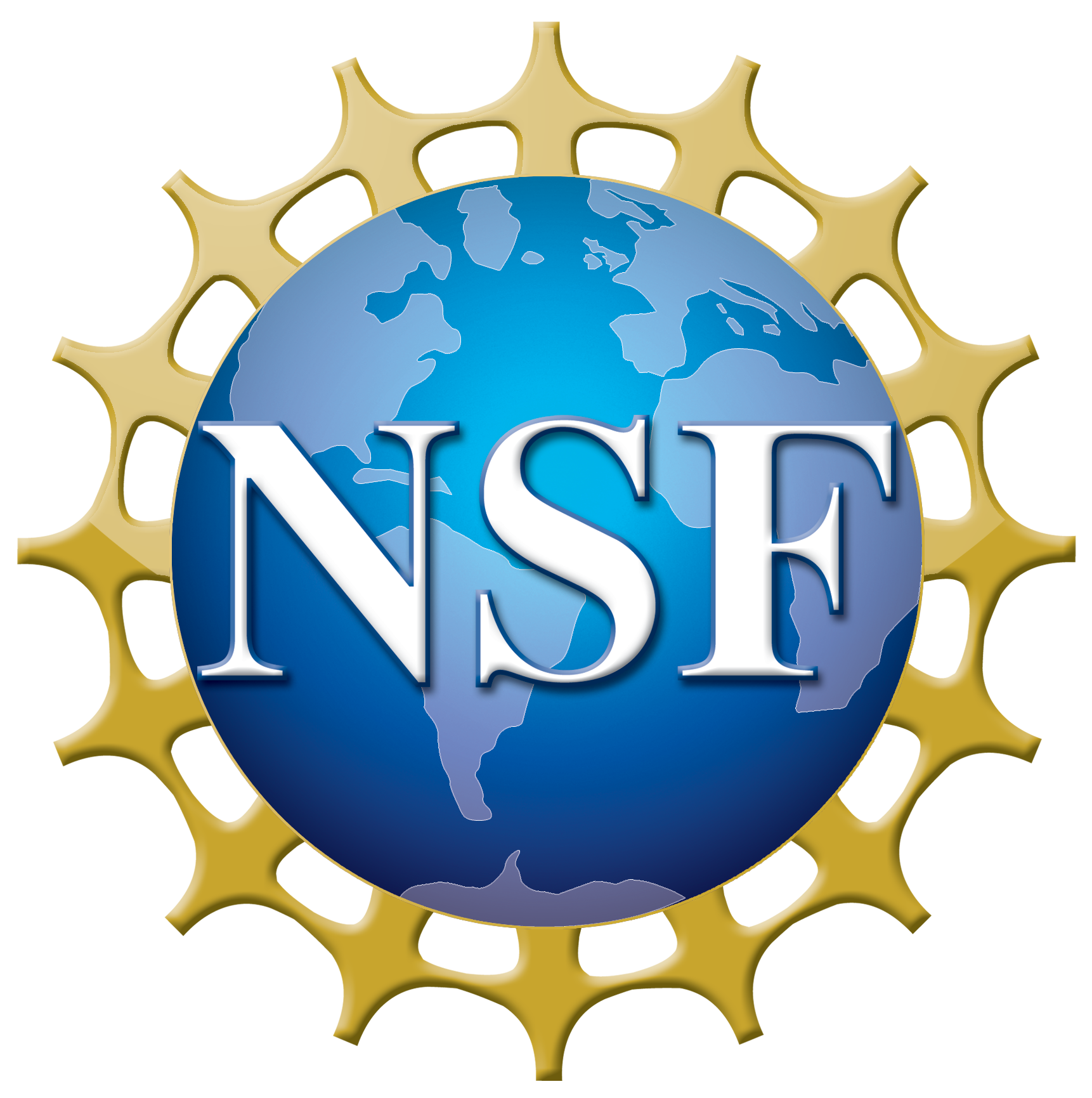 Estimated Number and Size of Awards
Planning
Up to 10 Awards
Up to 1.5 years (Planning-C) or 2 years (Planning-M)
Budget up to $100,000 (Planning-C) or $250,000 (Planning-M)
Exploratory Development
Up to 3 Awards
Up to 2 years
Budget $250,001 - $750,000
Medium
Up to 12 Awards
Up to 3 years
Budget $750,001 - $2,000,000
Grand
Up to 3 Awards
Up to 5 years
Budget $2,000,001 - $5,000,000
Total Funding Amount: $24,000,000
14
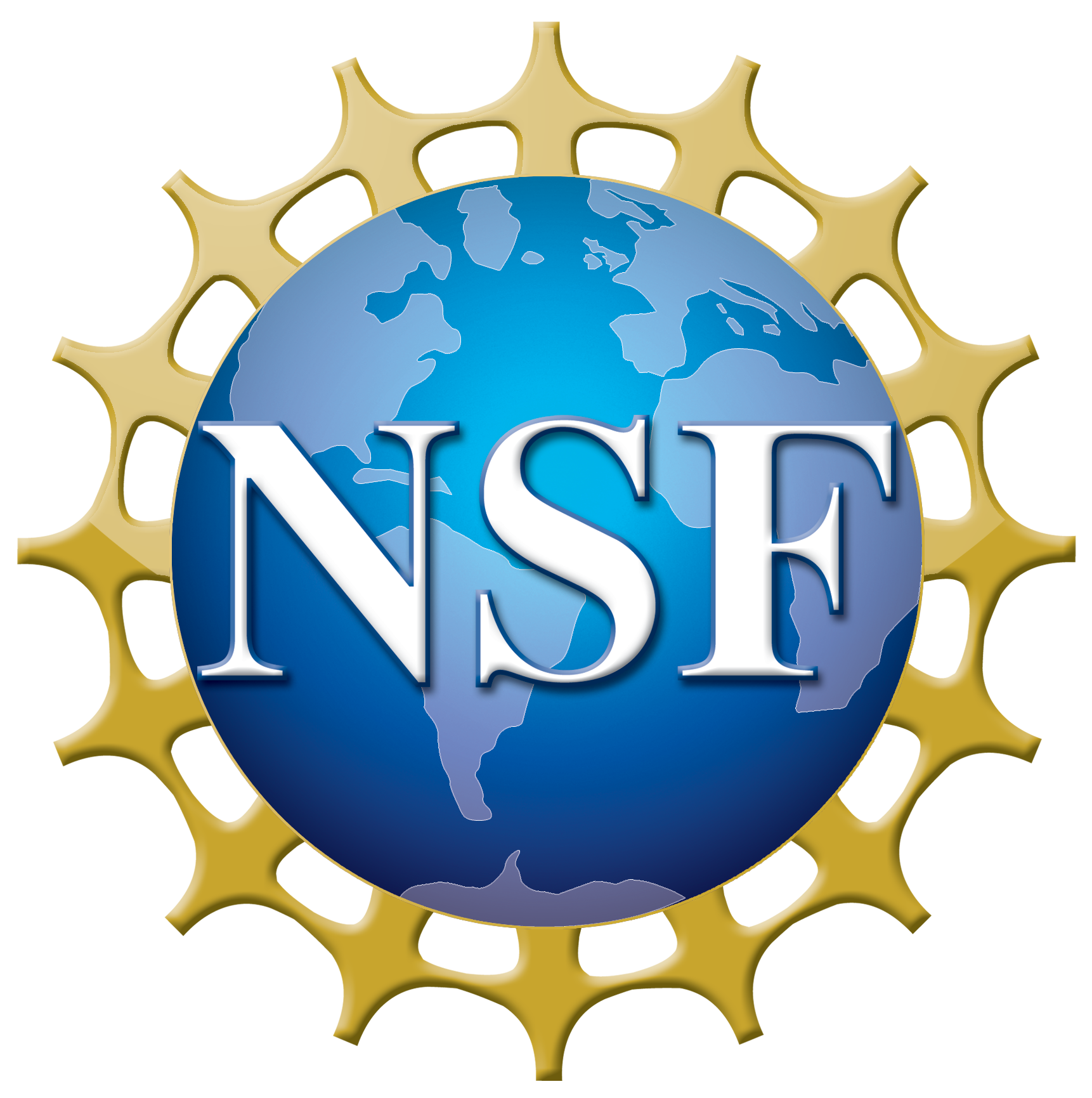 Deadlines & Eligibility
September 8, 2023
September 13, 2024
Can submit (as PI, co-PI, or Senior Personnel) two Dev, Medium, or Grand proposals per year
Can submit (as PI, co-PI, or Senior Personnel) one Planning proposal per year
15
Review Criteria
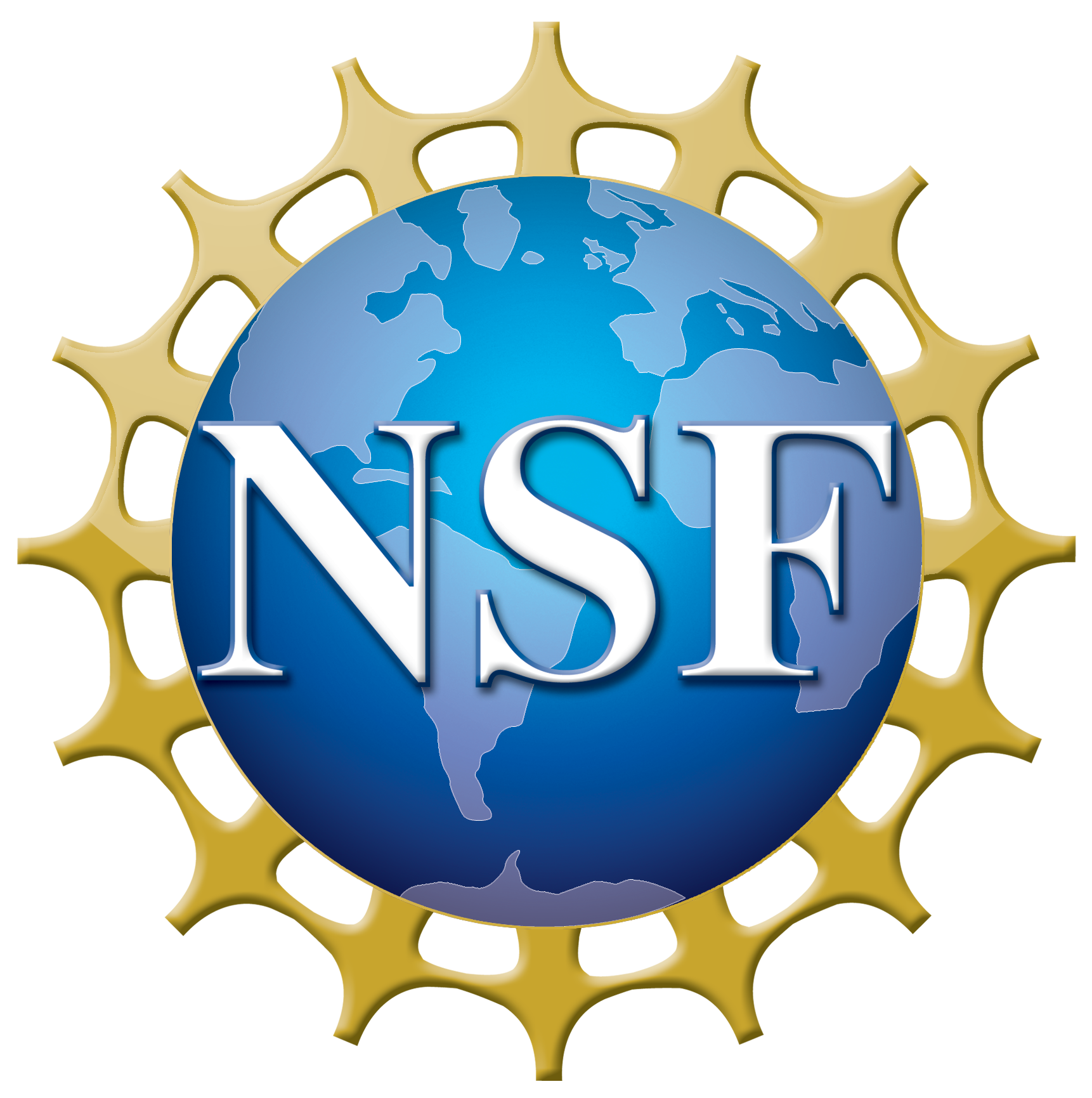 16
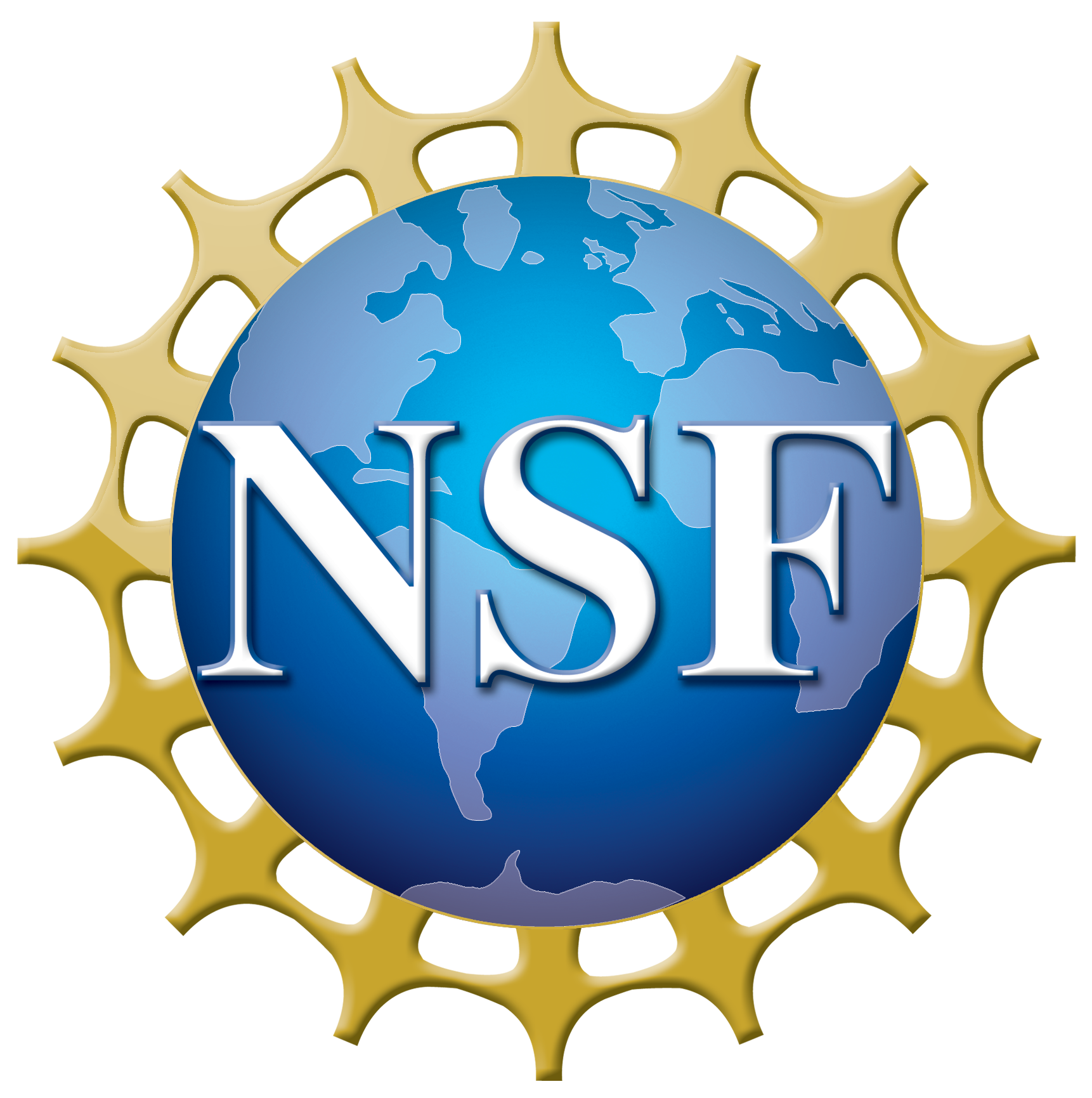 Intellectual Merit
The Intellectual Merit criterion encompasses the potential to advance knowledge

What is the potential for the proposed activity to advance knowledge and understanding within its own field or across different fields?
To what extent do the proposed activities suggest and explore creative, original, or potentially transformative concepts?
Is the plan for carrying out the proposed activities well-reasoned, well-organized, and based on a sound rationale? Does the plan incorporate a mechanism to assess success?
How well qualified is the individual, team, or organization to conduct the proposed activities?
Are there adequate resources available to the PI (either at the home organization or through collaborations) to carry out the proposed activities?
17
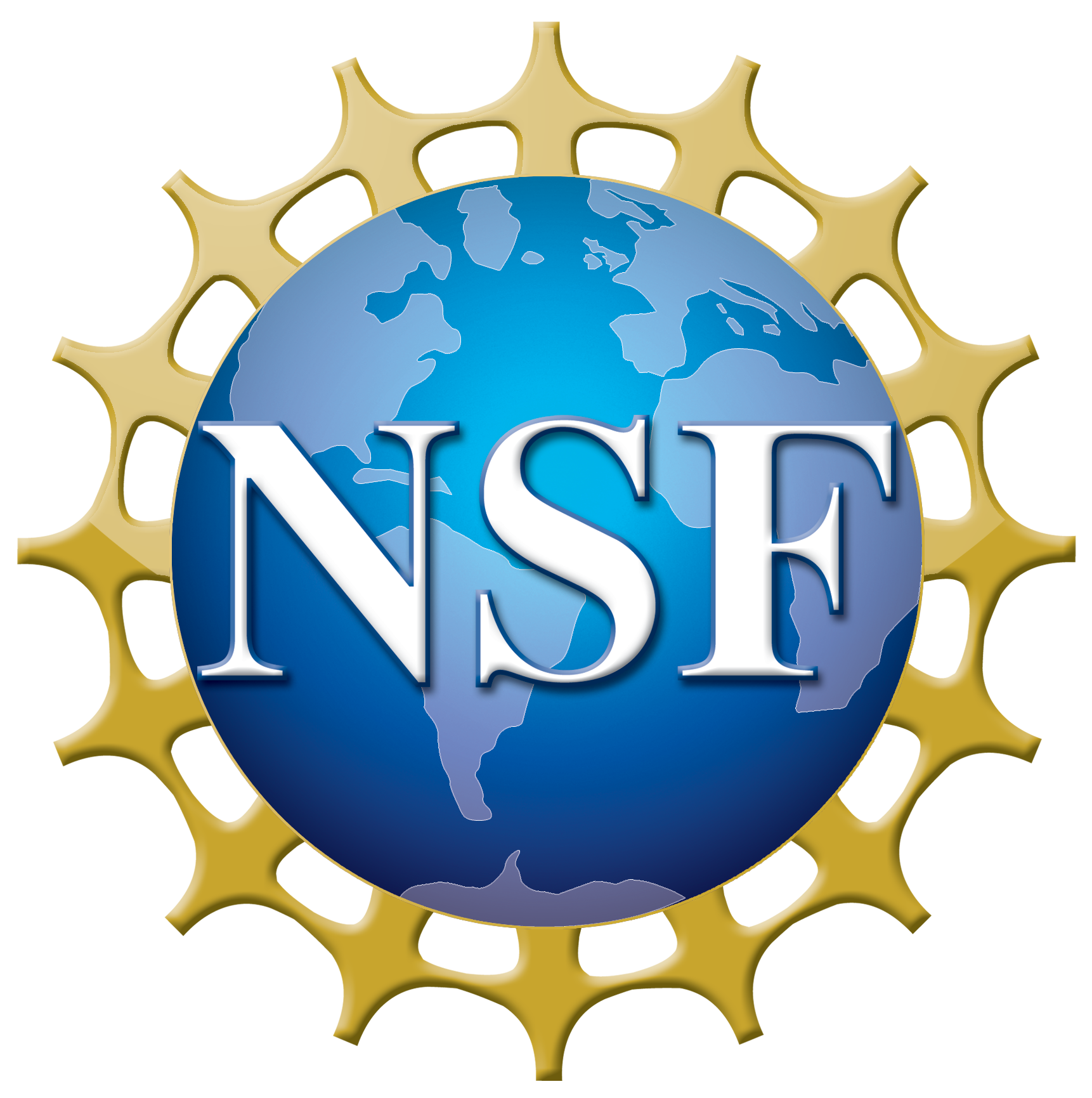 Broader Impacts
The Broader Impacts criterion encompasses the potential to benefit society and contribute to the achievement of specific, desired societal outcomes

What is the potential for the proposed activity to benefit society or advance desired societal outcomes?
To what extent do the proposed activities suggest and explore creative, original, or potentially transformative concepts?
Is the plan for carrying out the proposed activities well-reasoned, well-organized, and based on a sound rationale? Does the plan incorporate a mechanism to assess success?
How well qualified is the individual, team, or organization to conduct the proposed activities?
Are there adequate resources available to the PI (either at the home organization or through collaborations) to carry out the proposed activities?
18
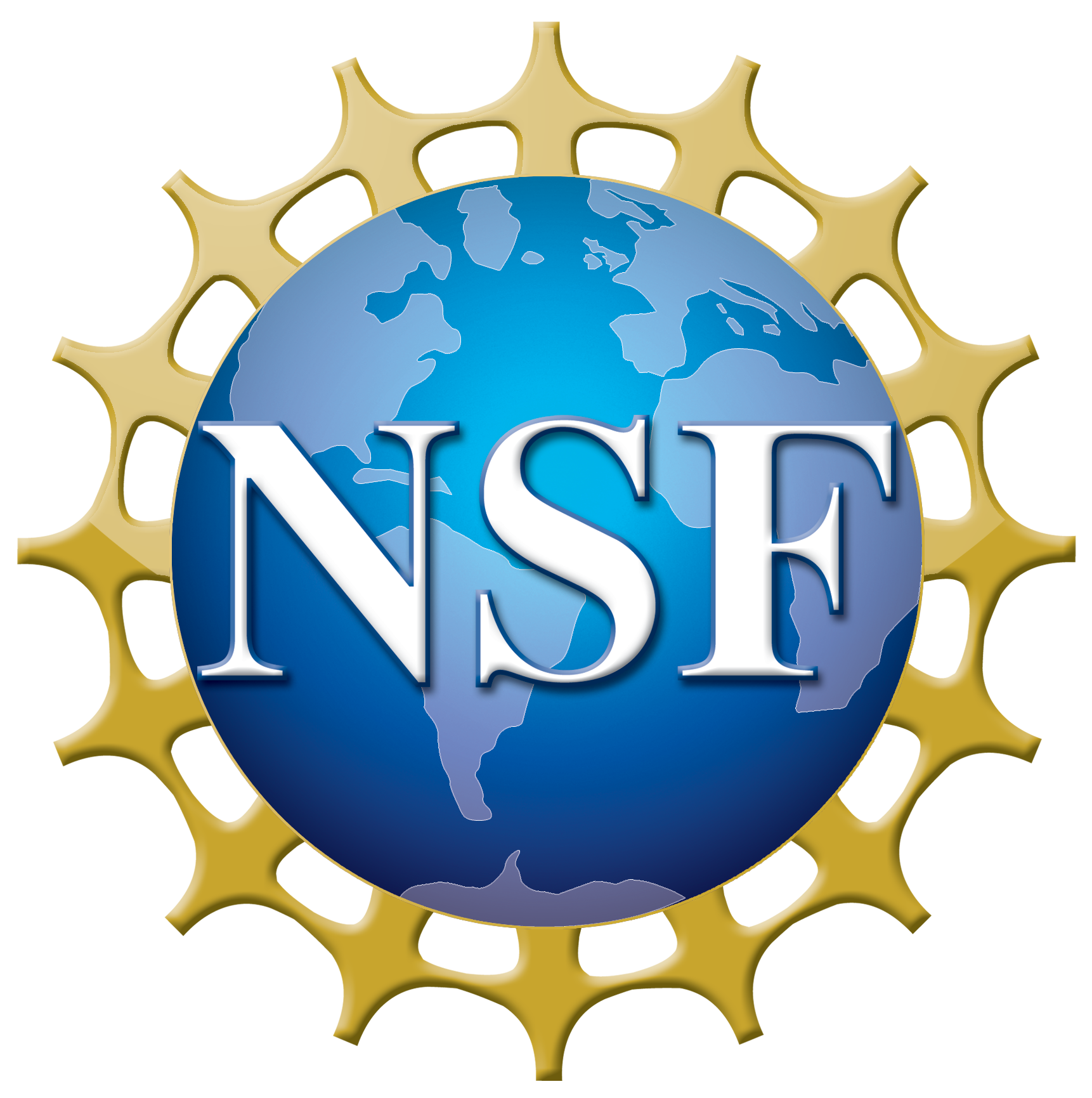 Solicitation Specific Review Criteria: Planning Category
Soundness of planning process and activities
Compelling new CISE research and education opportunities due to infrastructure
Fit with CISE core disciplines
Evidence of community need as well as impending community involvement
For the Planning-M category, will this infrastructure be of national importance, and does it address the goals of the mid-scale research infrastructure program?
Project management plan soundness
Adequate metrics to document the success of the infrastructure
19
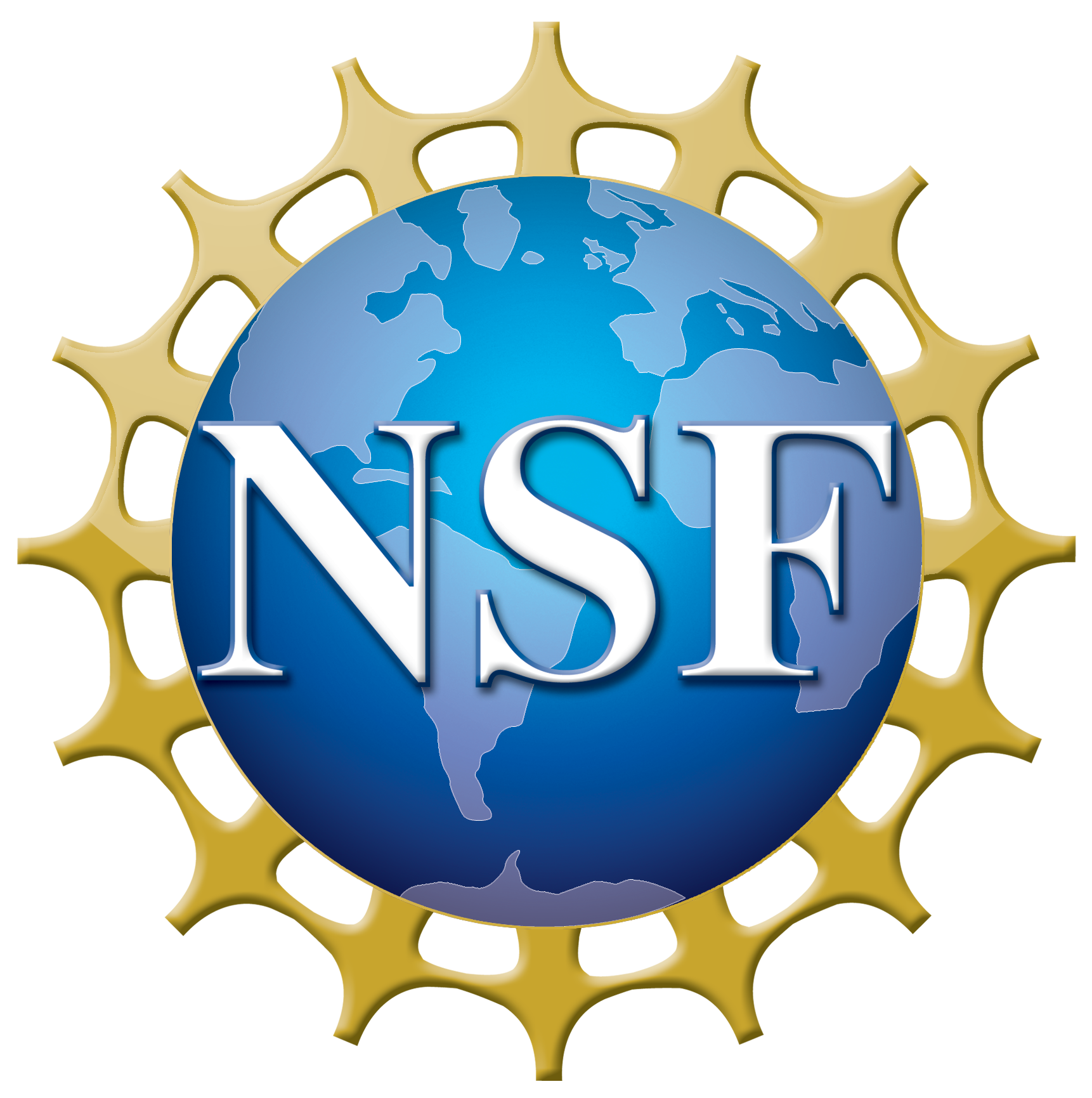 Solicitation Specific Review Criteria: Exploratory Development Category
Soundness of design, prototyping, and validation approaches
Necessity of exploratory design versus existing methods/technologies
Engagement of relevant communities
Would proposed infrastructure result in compelling new research and education opportunities
Enabling core CISE disciplines
Evidence of community need
Soundness of project management plan and timeline
Metrics of success
20
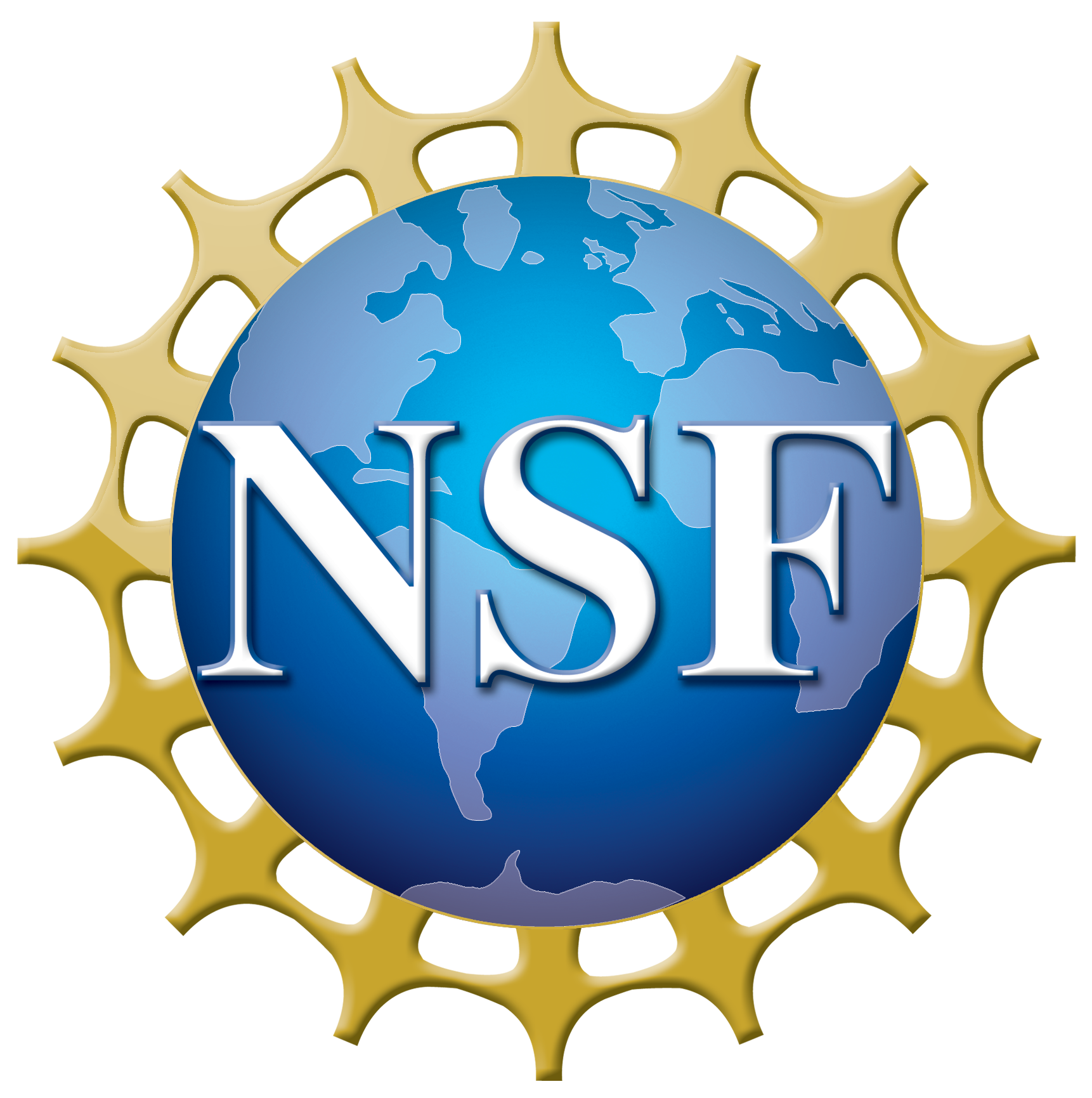 Solicitation Specific Review Criteria:Medium (New) Category
Is the infrastructure essential for the research agenda to move forward?
Soundness of plan for an integrated set of user services and tools
Fit with CISE core disciplines
Newness of infrastructure or differentiation from existing infrastructure
Project team preparedness to develop, operate, and provide service and support
Project management plan soundness
Plans for community involvement in development and future use
Quality of community outreach plans
Adequate metrics to document the success of the infrastructure
21
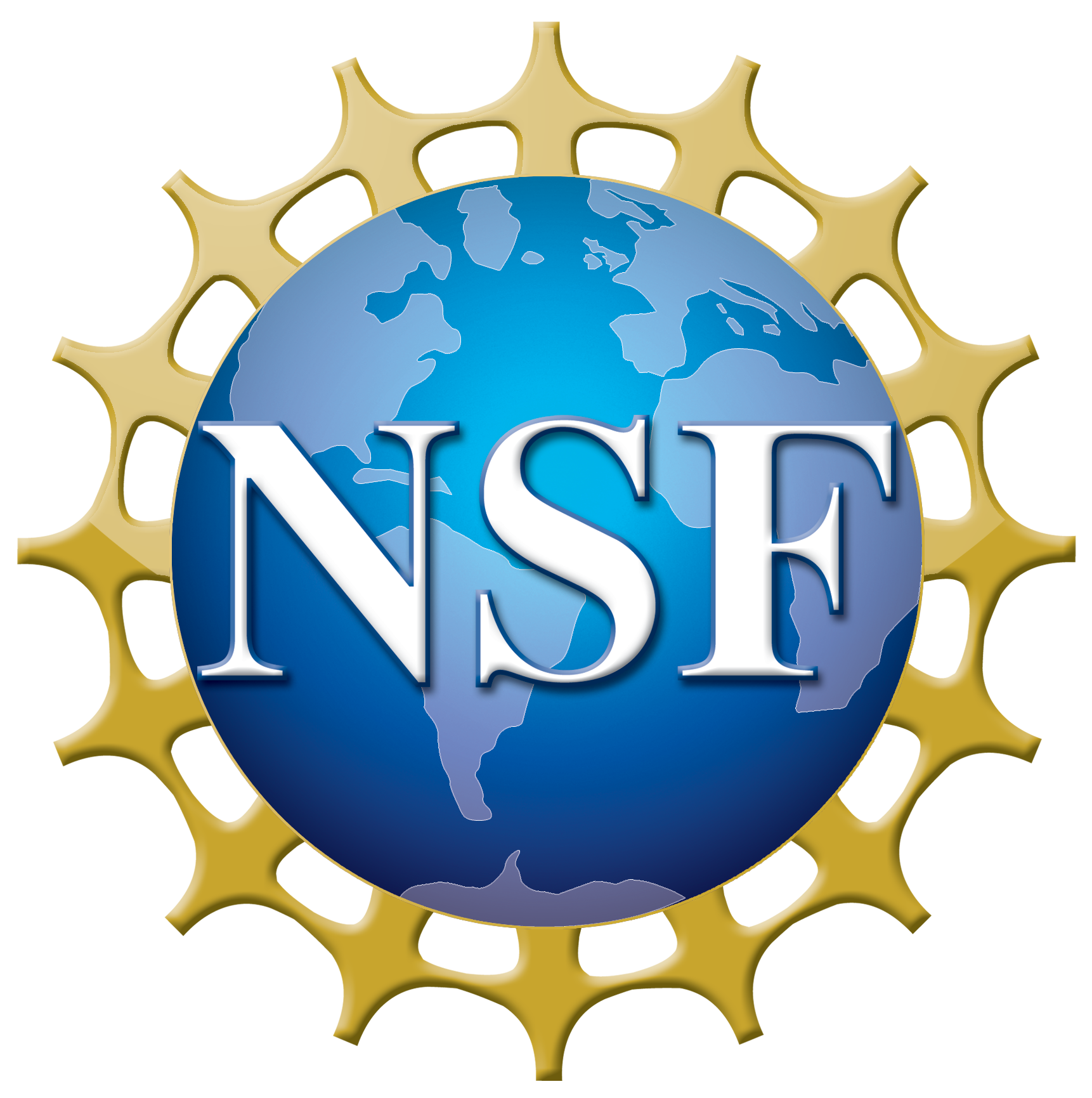 Solicitation Specific Review Criteria:Medium (ENS) Category
Benefit and need of proposed enhancements
Has compelling new research and education opportunities come from the infrastructure?
Fit with CISE core disciplines
Project team preparedness to develop, operate, and provide service and support
Project management plan soundness
Track record with the infrastructure
Long-term sustainability plans
Community Advisory Board plan soundness
Adequate metrics to document the success of the infrastructure
22
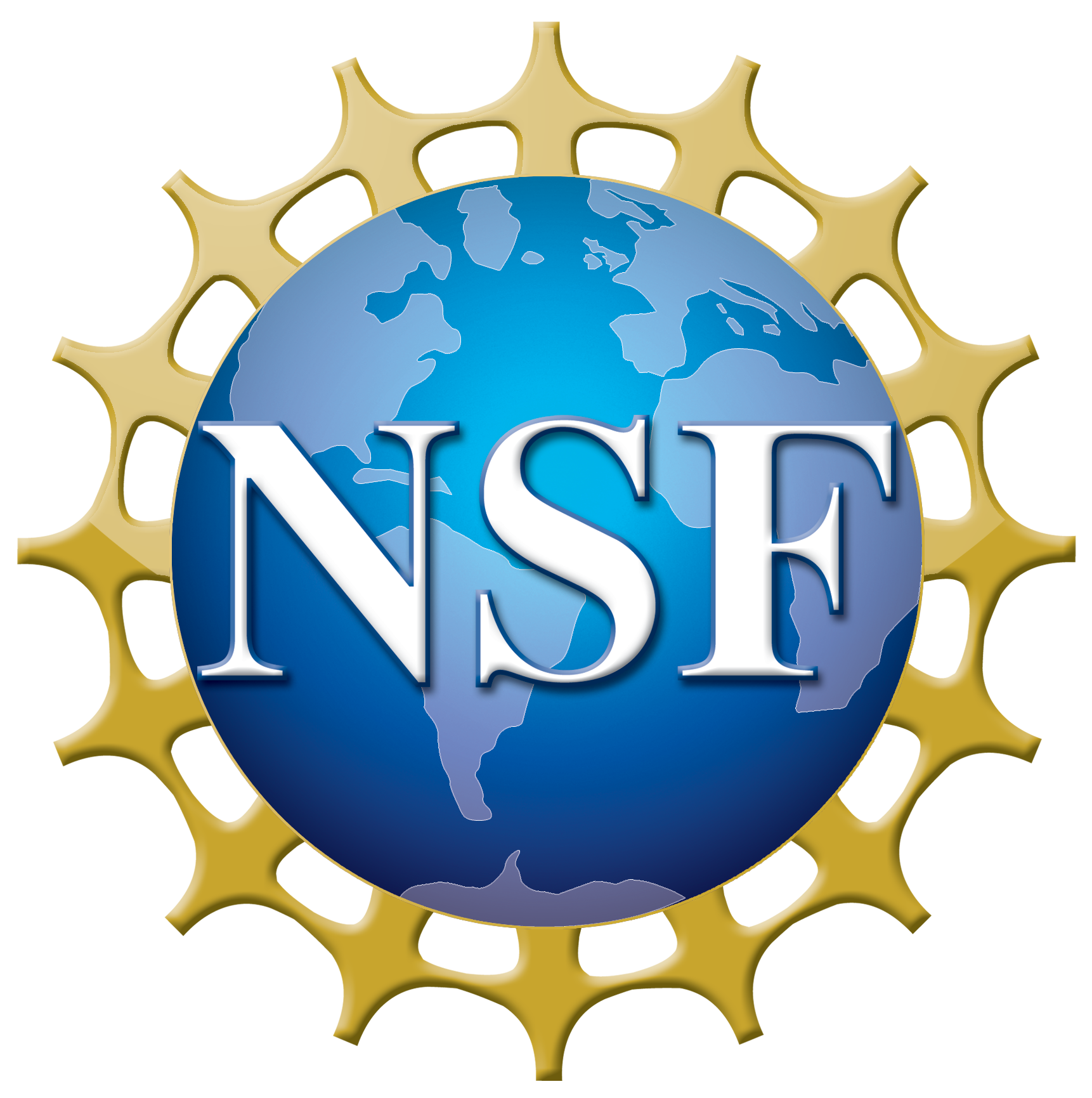 Solicitation Specific Review Criteria: Grand Category
Innovative and bold vision and that could lead to advancing CISE research frontiers
Fit with CISE core disciplines
Robustness of infrastructure plan and accompanying services, tools, and resources
Project team preparedness to develop, operate, and provide service and support
Quality of community outreach plans
Newness of infrastructure or differentiation from existing infrastructure
Project management plan soundness
For projects involving enhancements to existing community research infrastructure: Track record with the infrastructure
Long-term sustainability plans
Community Advisory Board plan soundness
Adequate metrics to document the success of the infrastructure
23
Additional Information
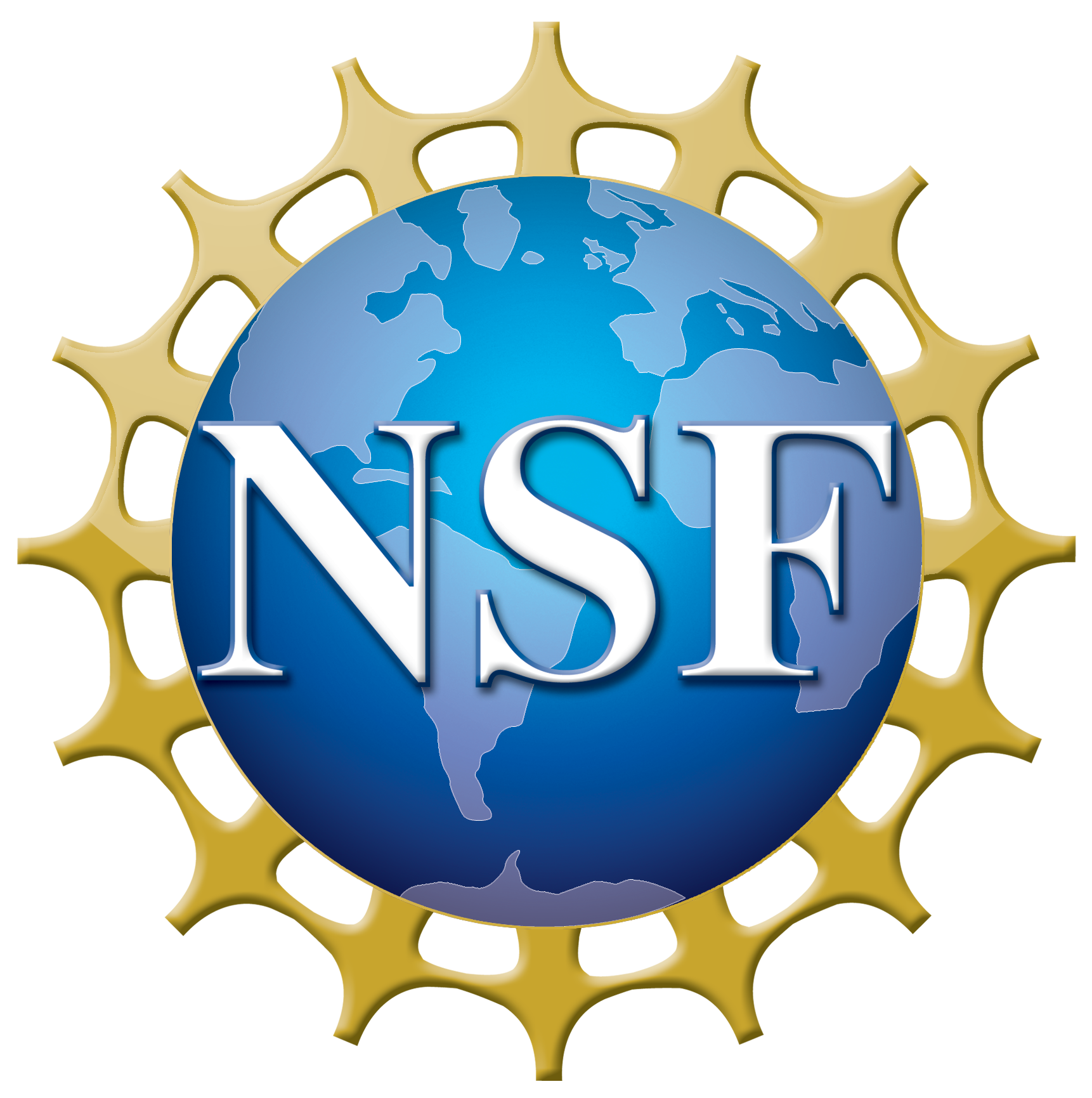 24
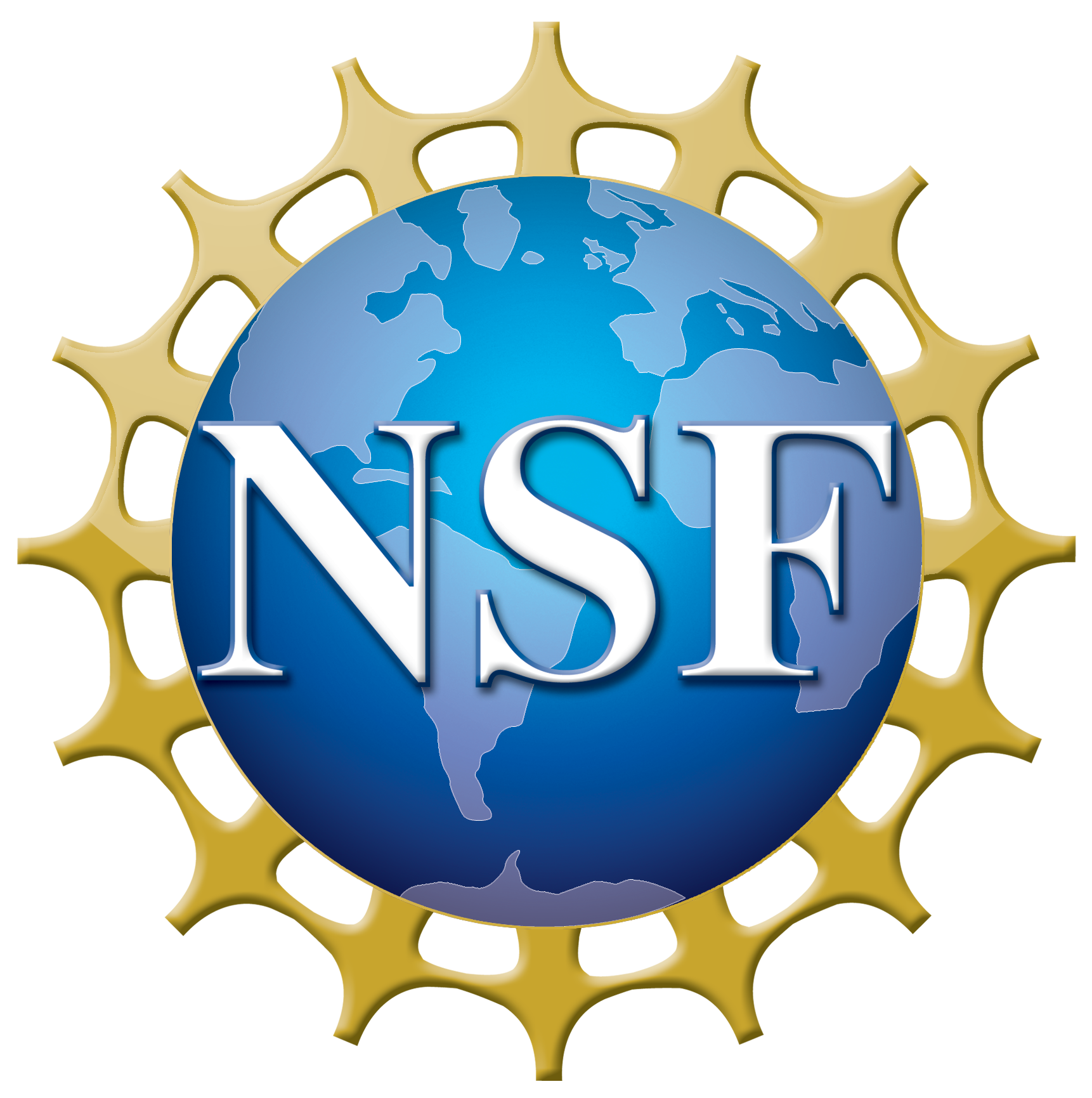 Supplementary Documents
Project roles and responsibilities (required)
List of individuals providing letters of collaboration (required)
Community outreach documentation (required)
Data management plan (required)
Letters of collaboration (details later)
A Supplementary Document identifying:
Budget items for operational expenses 
Budget items related to community outreach 
(must be included for New Medium proposals and New Grand proposals)
25
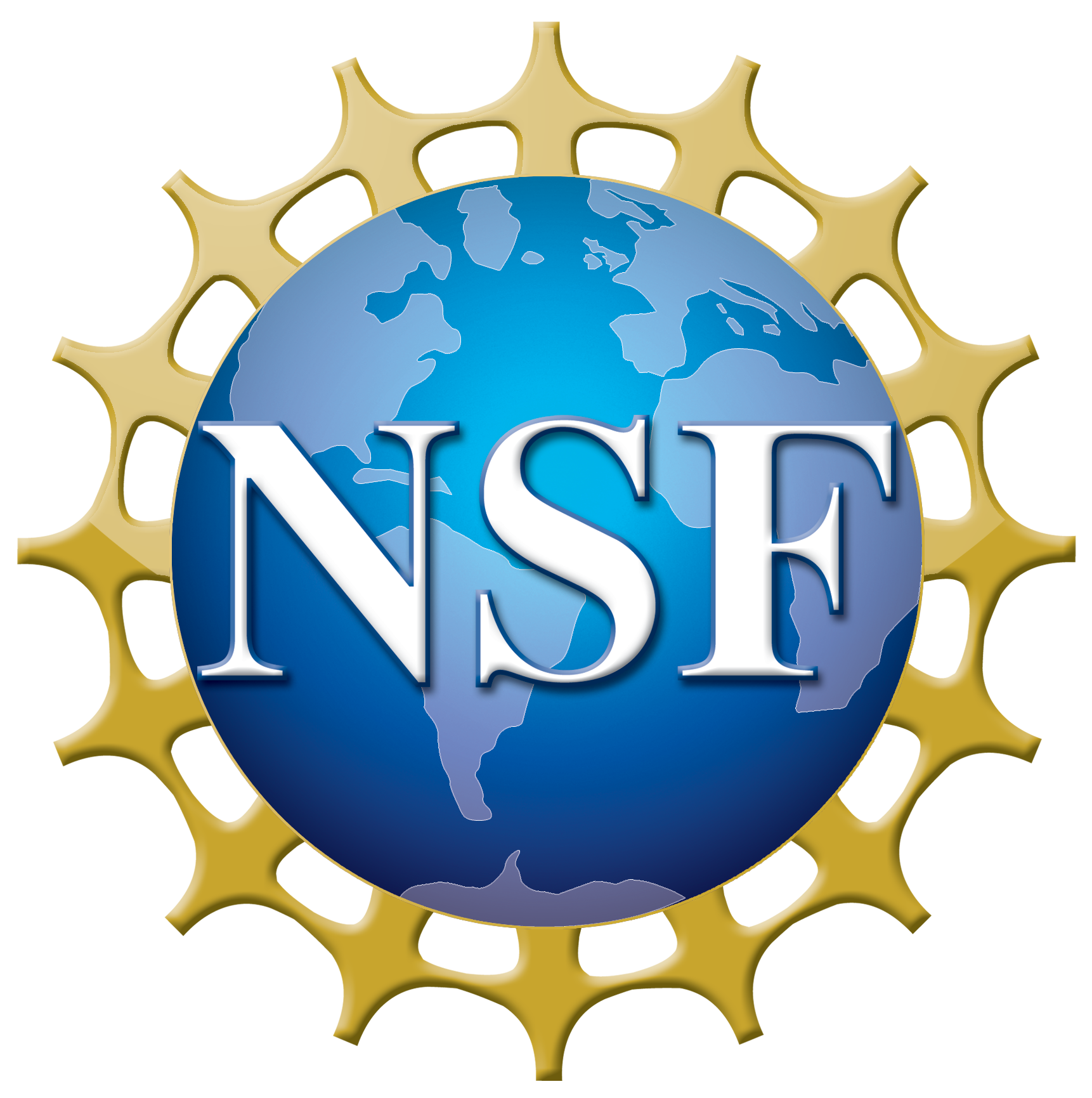 Letter of Collaboration
Explicitly state intent to collaborate and nature of collaboration
Must be on organization's letterhead and be signed by the appropriate organizational representative
Letters are not needed from organizations submitting linked collaborative proposals
Should be no longer than one page
Letters of Collaboration should have the collaboration details and should not simply contain only the collaboration letter template found in the PAPPG
Limited to 5
26
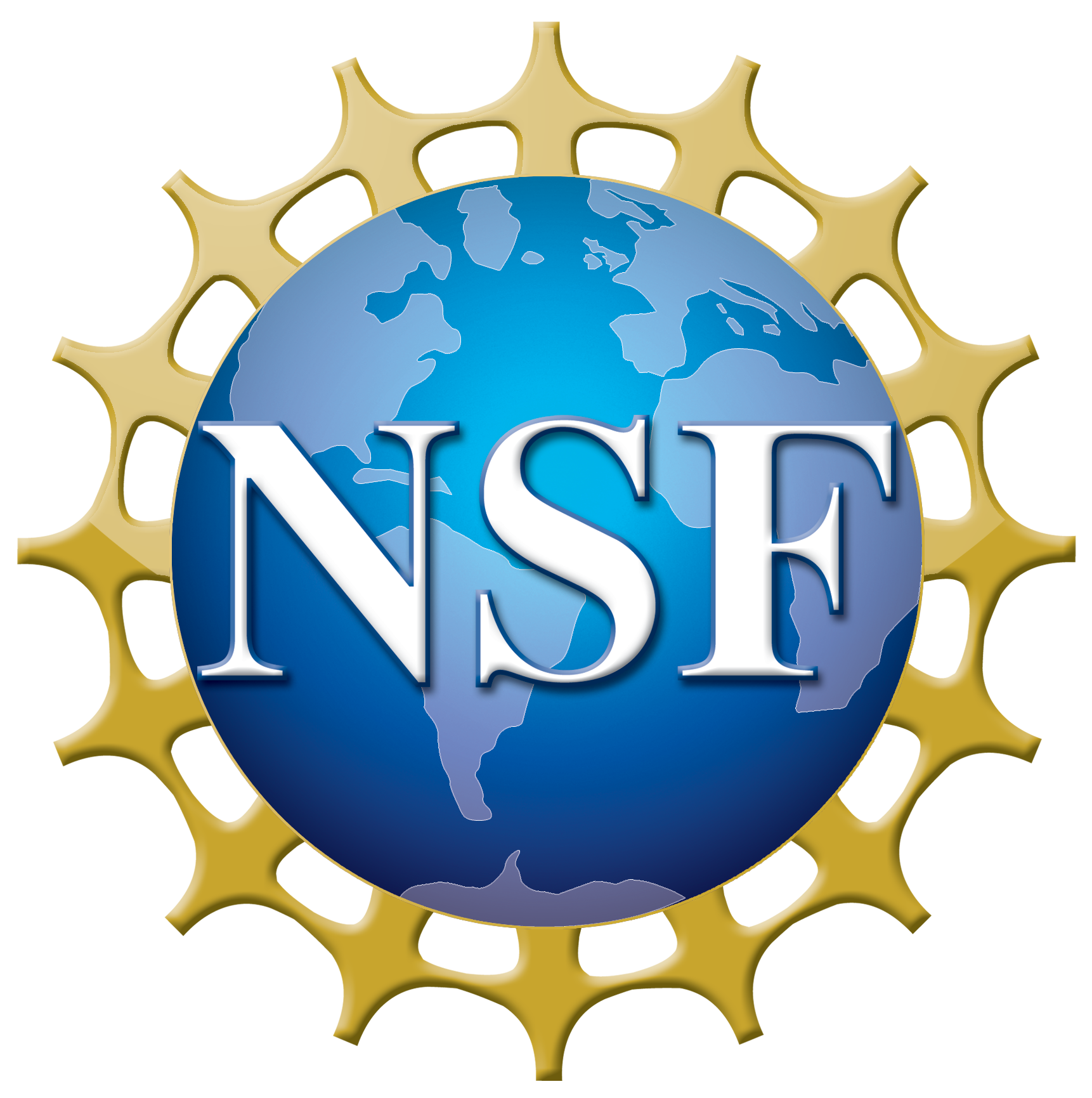 Community Advisory Board
Must include provision in Medium (New) and Grand (New) proposals
Helps guide the development and future directions of the infrastructure
Should plan to assemble one and describe the structure and role
Do NOT name potential members in proposal
Do NOT approach potential members during proposal process
27
Questions
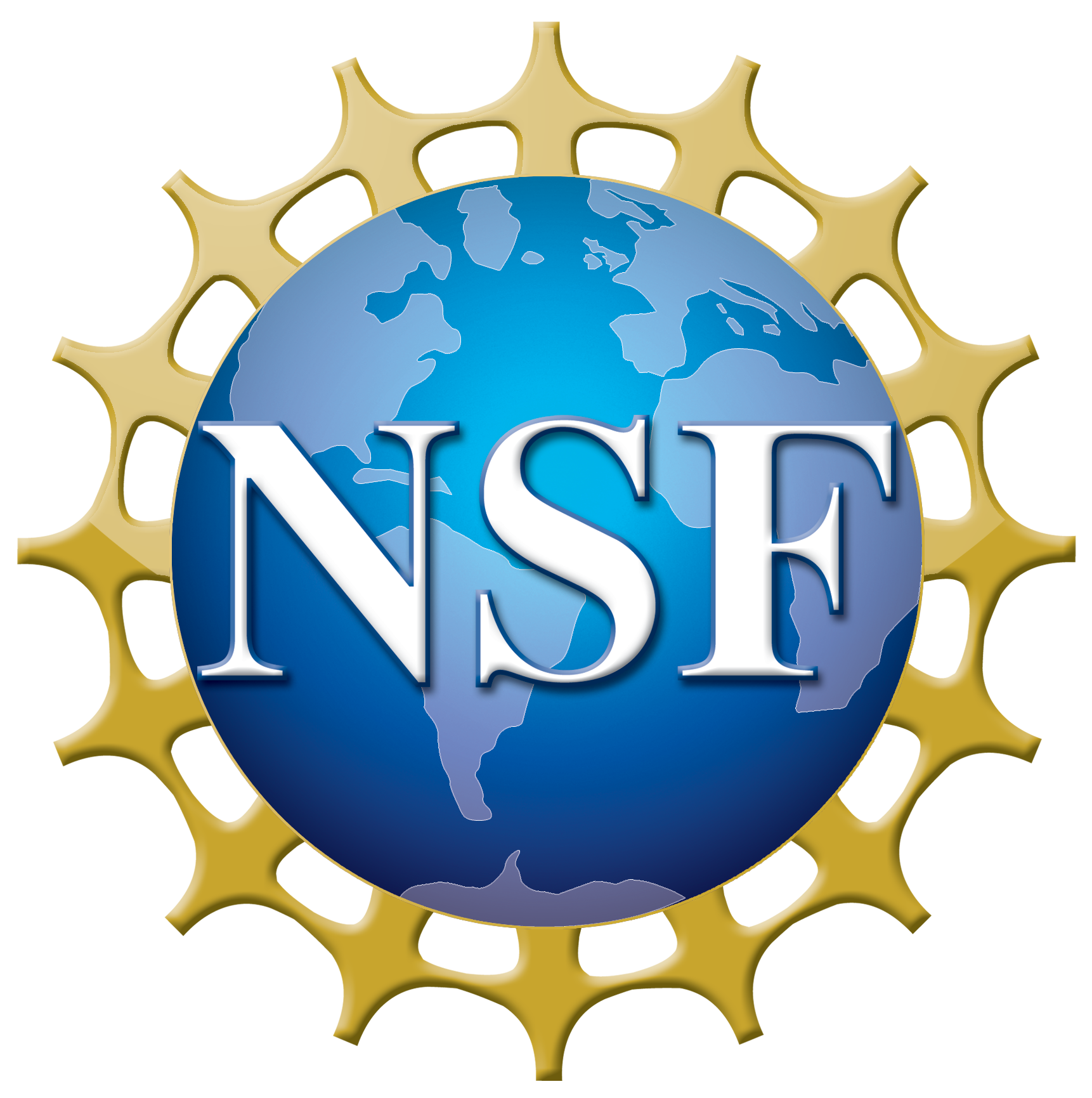 28